UTE – Università Cardinal Colombo - MILANOGiovedì, 23 gennaio 2025
Gabriel Garcia Marquez
«L’AMORE 
AI TEMPI 
DEL COLERA»

Una avvincente 
storia d’amore 
nella Colombia 
 fine ‘800, inizi ‘900.
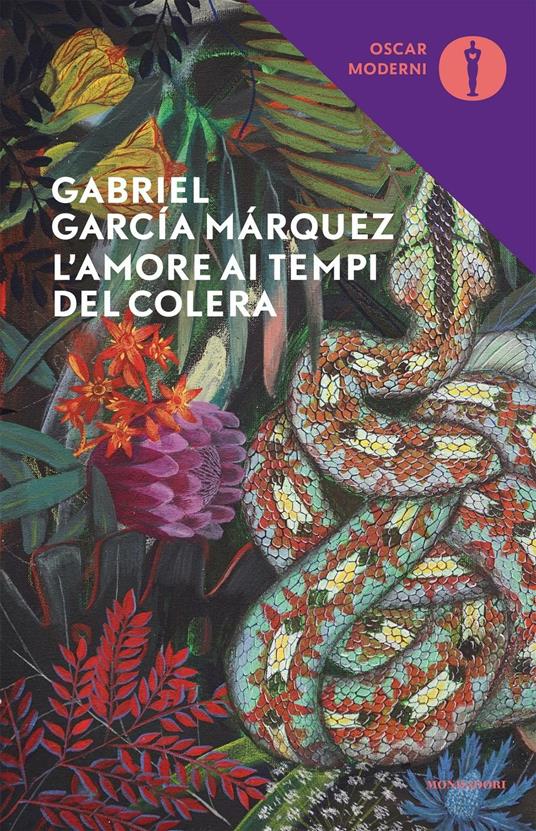 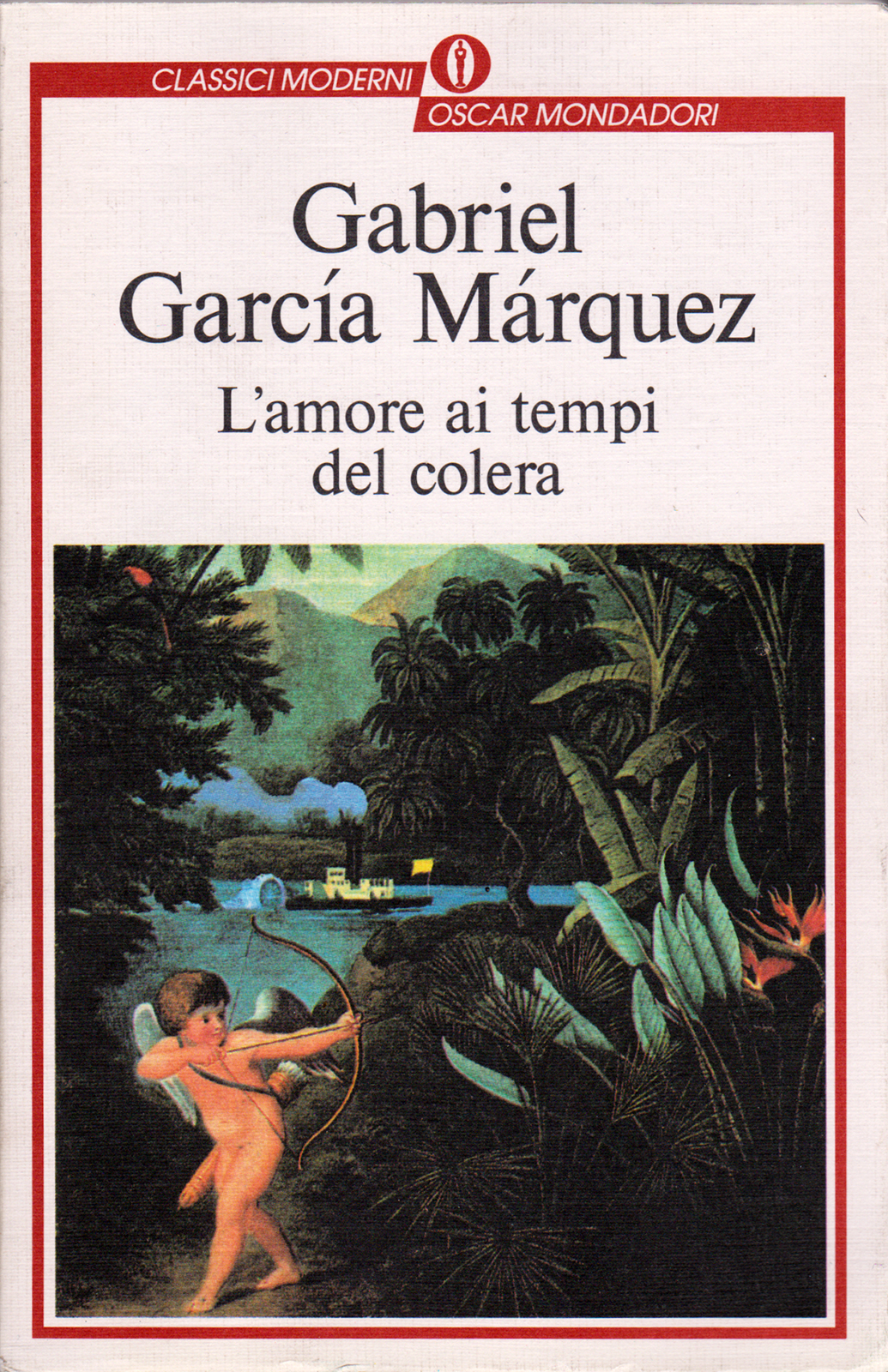 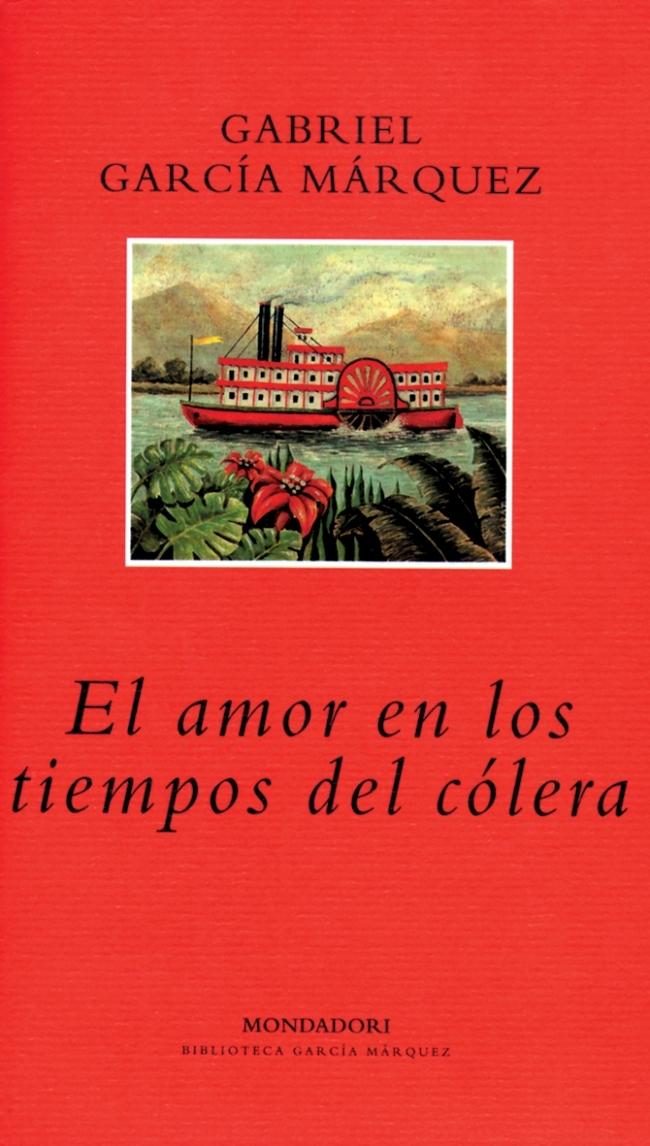 Anno 1986
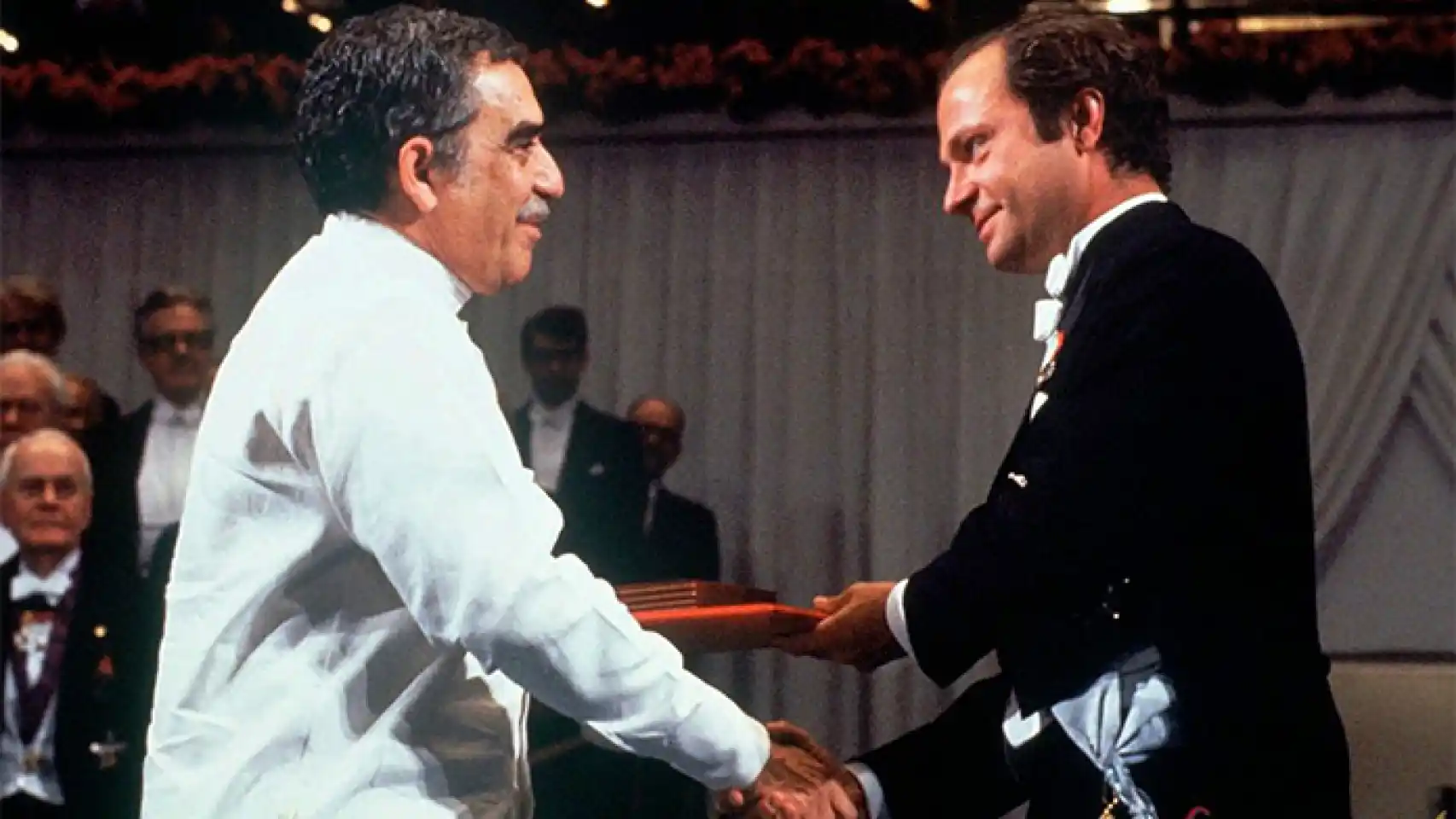 L’autore, il colombiano Gabriel Garcia Marquez, Nobel per la Letteratura nel 1982.
Mappa (in rosso) della Archidiocesi di Cartagena de Indias.
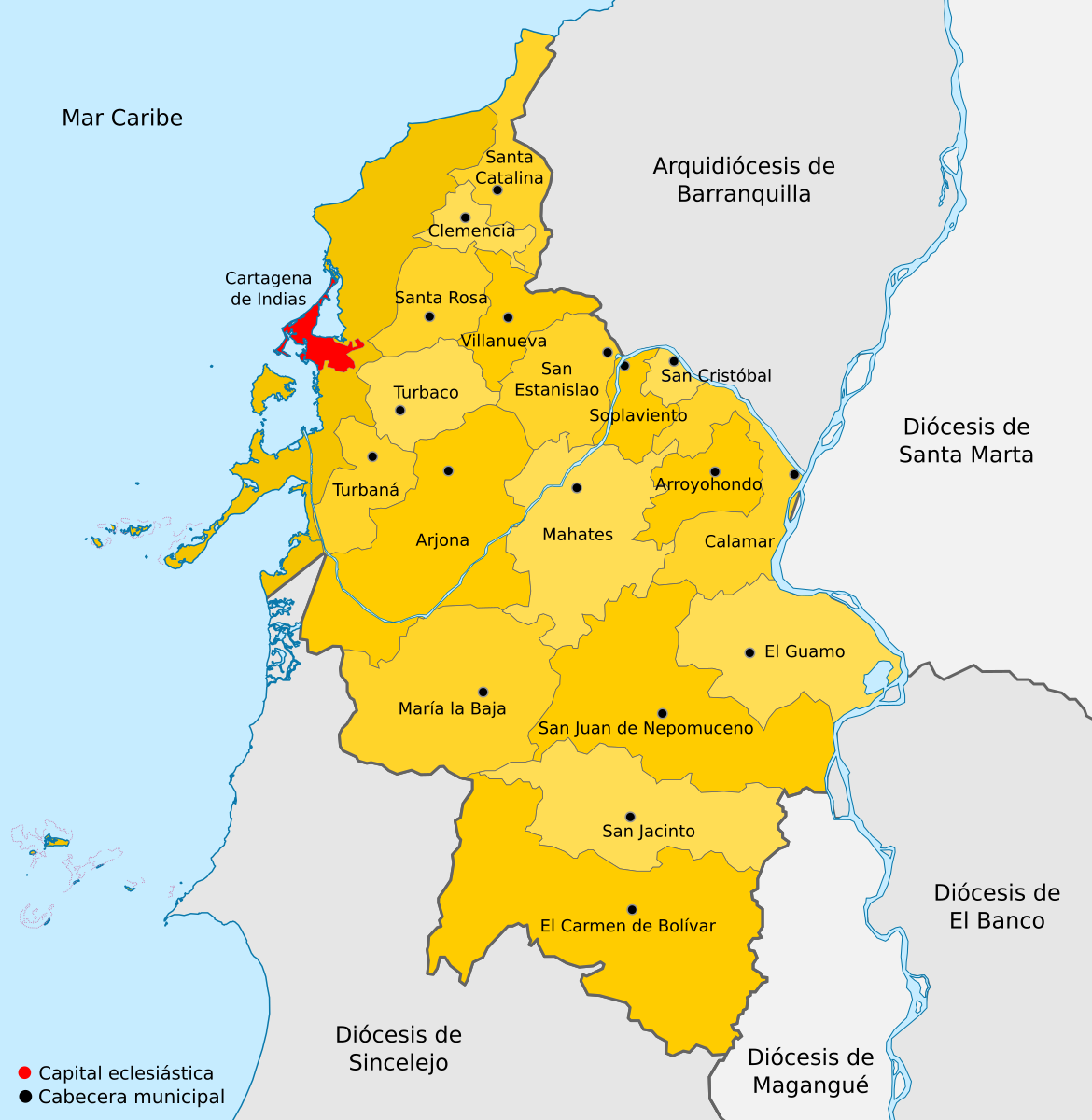 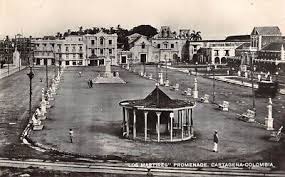 Cartagena de Indias.. Paseo de los Martires, in una foto anni ’30 del ‘900.
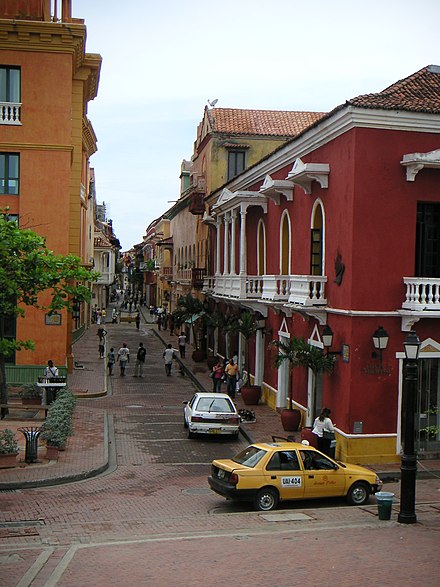 Uno scorcio della moderna  Cartagena de Indias.
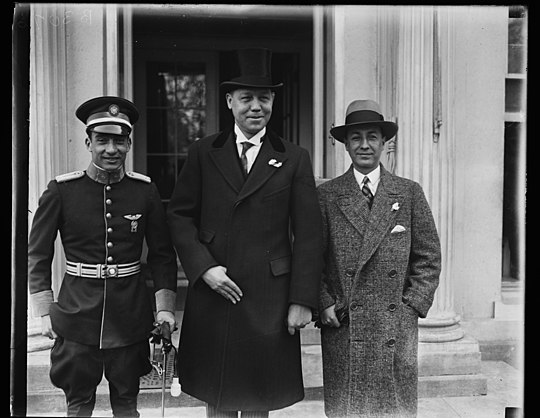 Il presidente della Colombia negli anni ‘30 del ‘900 Enrique Olaya Herrera.
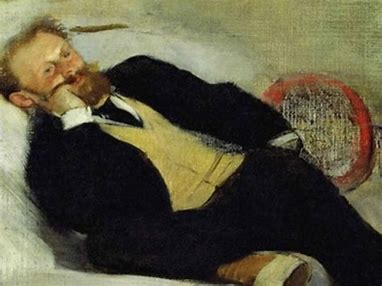 Il dott. Juvenal Urbino da...grande!
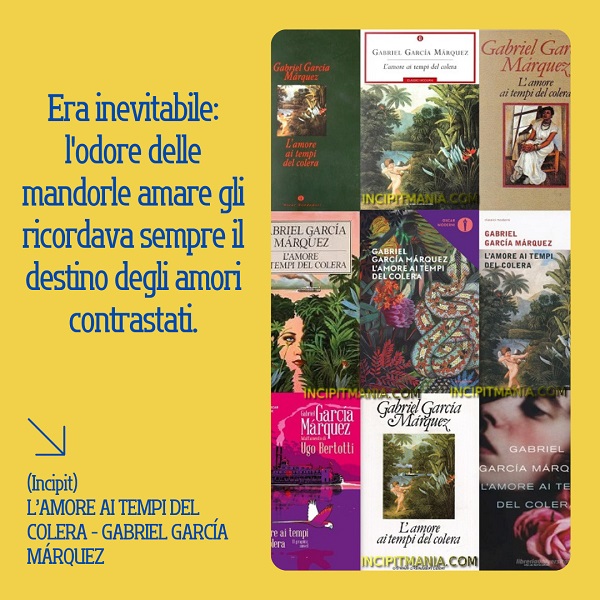 Incipit del romanzo.«Era inevitabile: il profumo delle mandorle amare gli ricordava sempre il destino degli amori incrociati. Il dottor Juvenal Urbino se ne accorse dal momento in cui entrò nella casa ancora buia, dove si era recato d'urgenza per occuparsi di un caso che per lui aveva cessato di essere urgente da molti anni. Il profugo delle Antille Jeremiah de Saint-Amour, invalido di guerra, fotografo per bambini e il suo più compassionevole avversario a scacchi, si era salvato dai tormenti della memoria con un incenso al cianuro d'oro”.
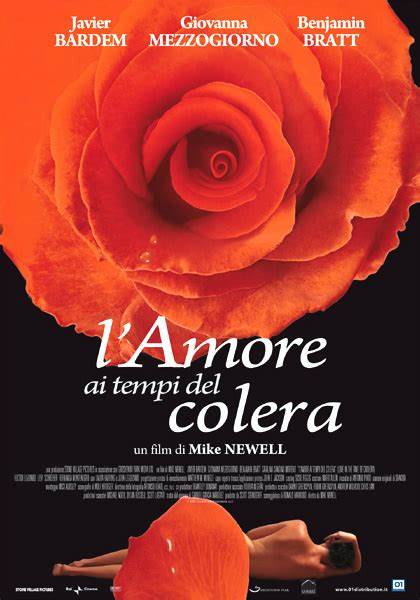 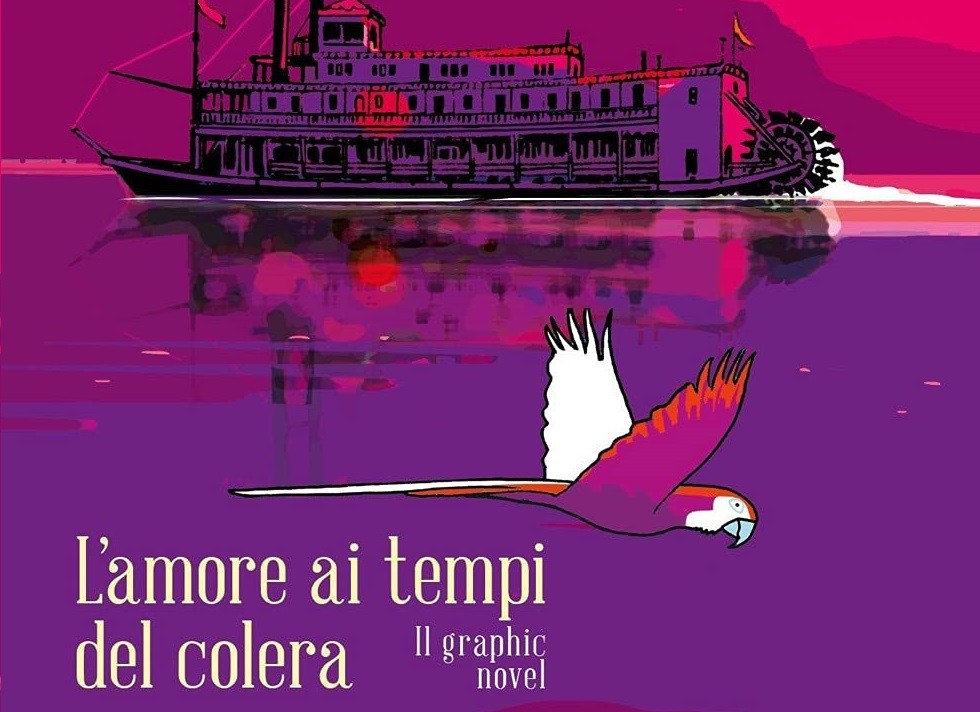 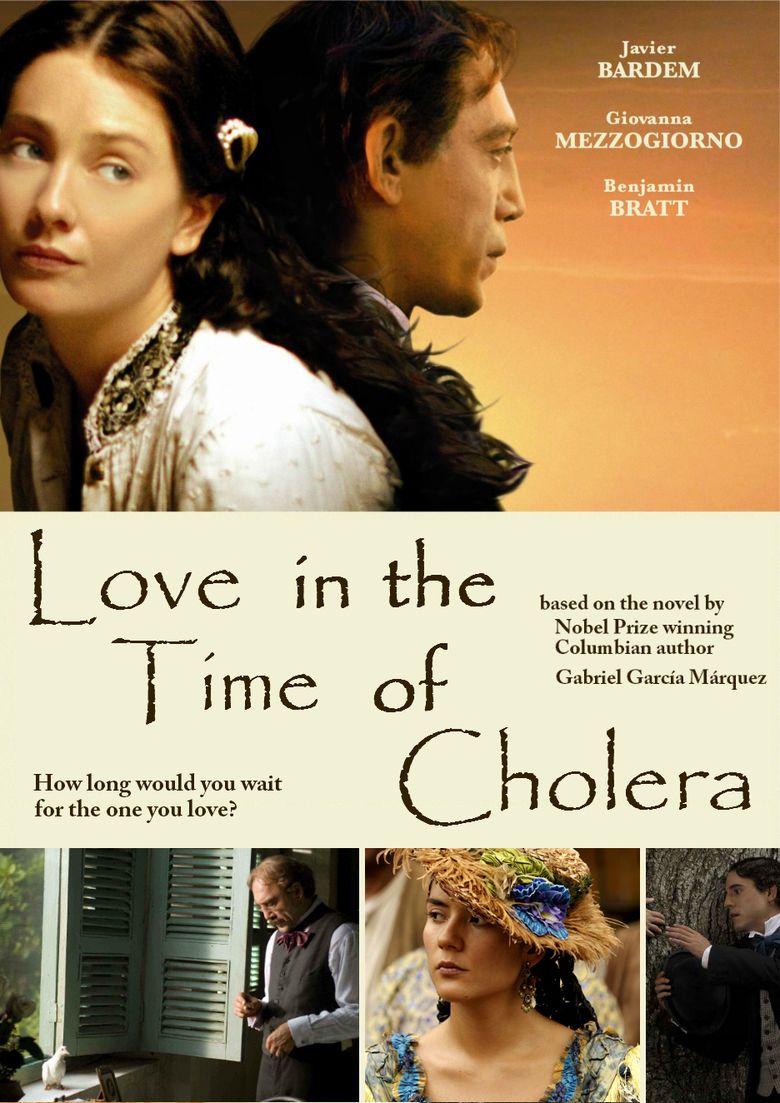 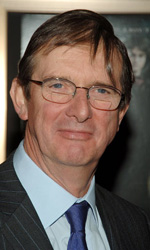 Il regista Mike Newell.Anno 2007
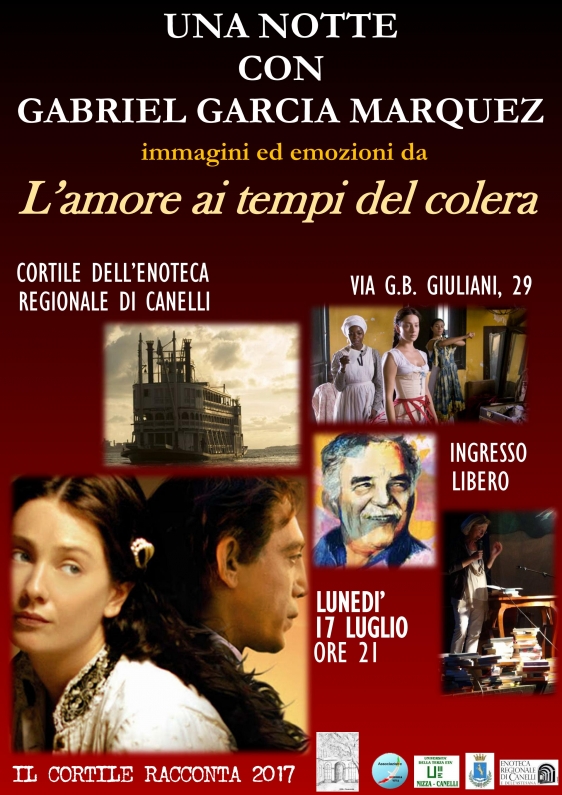 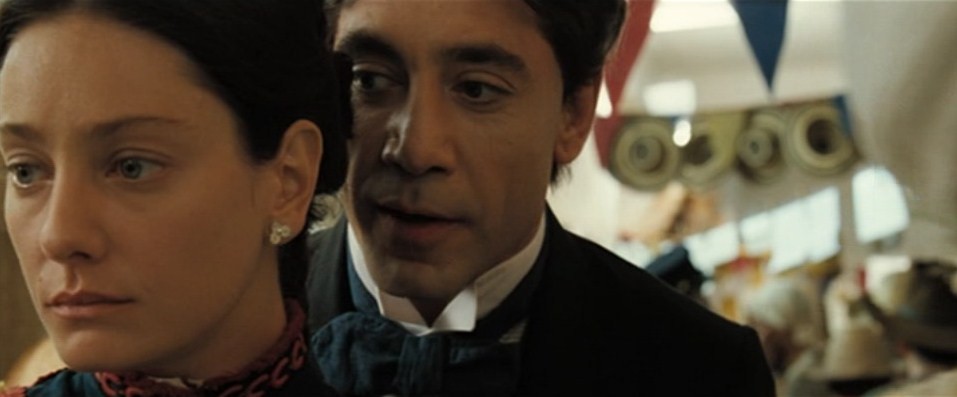 L’attore spagnolo Javier Bardem, nel ruolo di Florentino Ariza.L’attrice italiana Giovanna Mezzogiorno in quello di Fermina Daza.
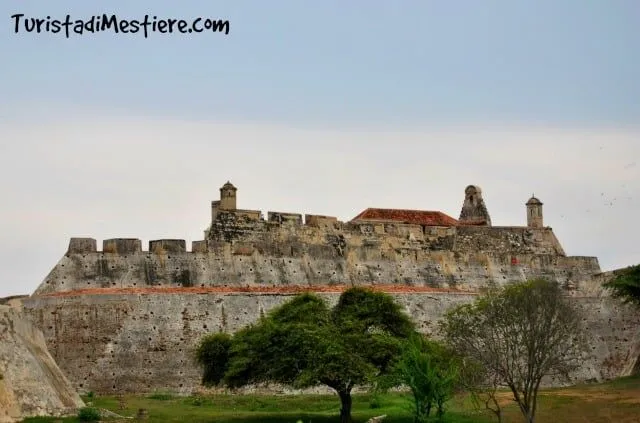 Cartagena de Indias. El Castillo de San Felipe.
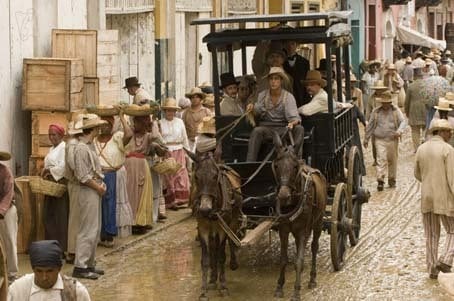 La vita tumultuosa nelle vie di Cartagena de Indias.
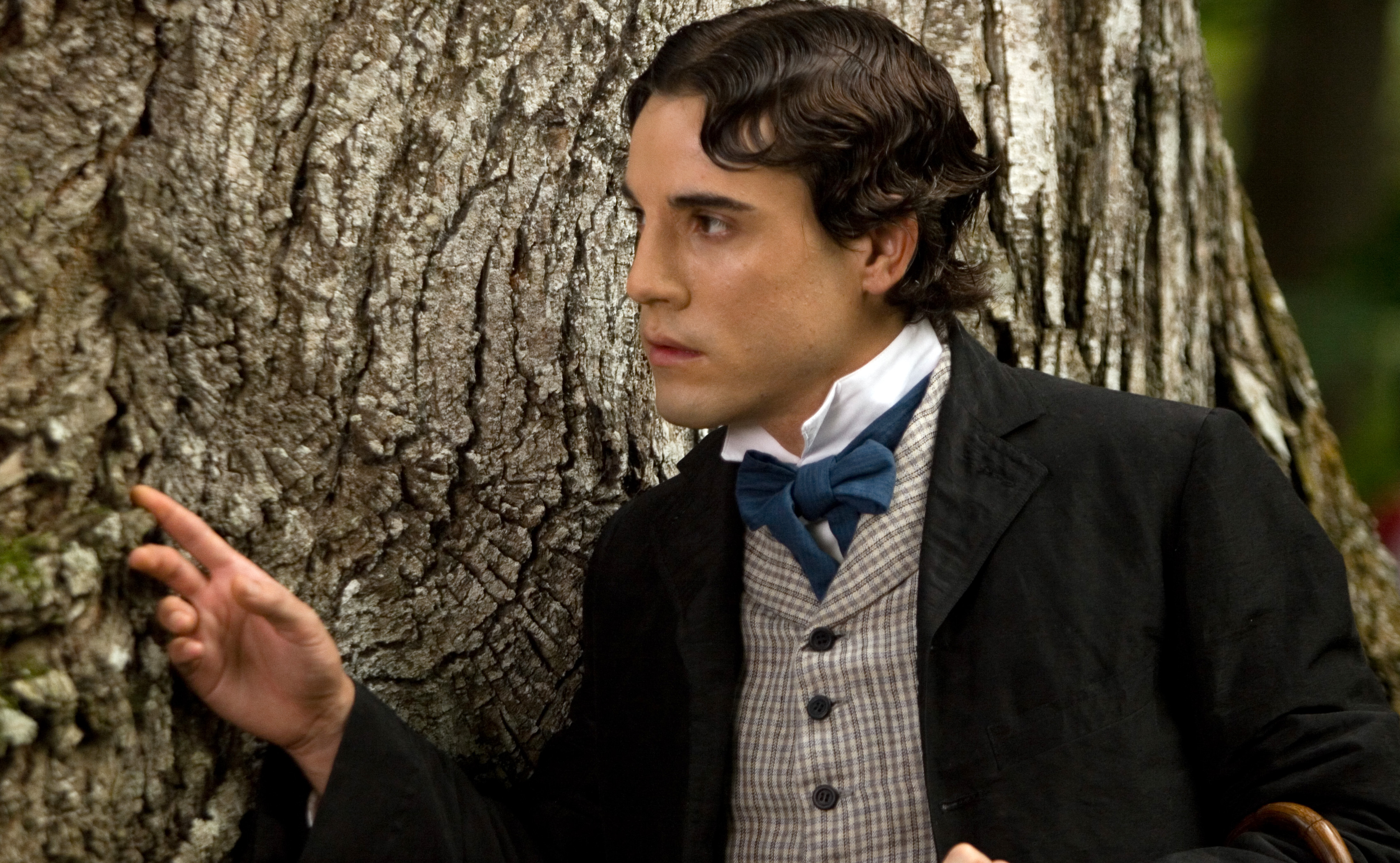 L’attore Unax Ugalde, Florentino Ariza, da giovane.
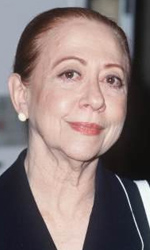 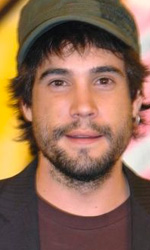 Tránsito Ariza, l’attrice Fernada Montenegro, la madre di Florentino, l’attore Unax Ugalde. .
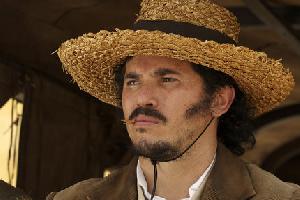 Lorenzo Daza, il padre di Fermina, l’attore John Leguizamo, da poco trasferito a Cartegena,un uomo digrandi ricchezze, con traffici poco puliti, tranne il commercio di mule.
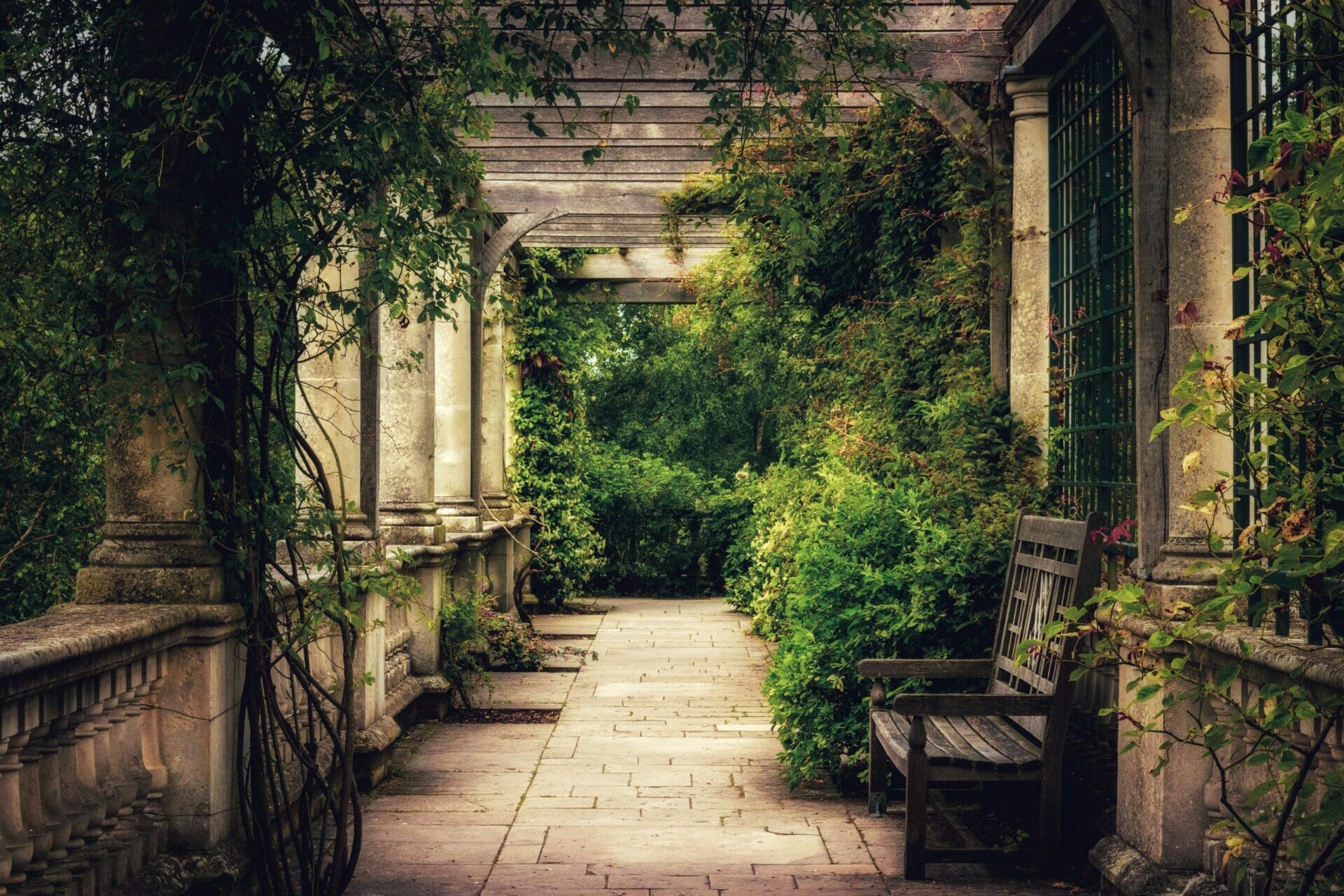 I Giardino dei Vangeli dell’abitazione di Lorenzo Daza.
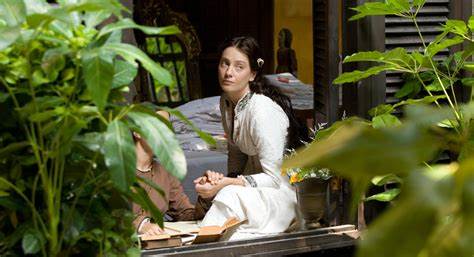 Fermina Daza volge gli occhi verso il giovane Ariza, per uno sguardo…«che per Florentino è l’origine di un cataclisma d’amore che mezzo secolo dopo non era ancora terminato.»
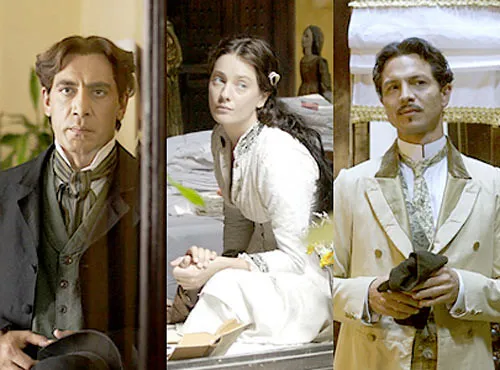 I tre personaggi protagonisti del romanzo.Florentino Ariza – Fermina Doza - il dott. Juvenal Urbino.
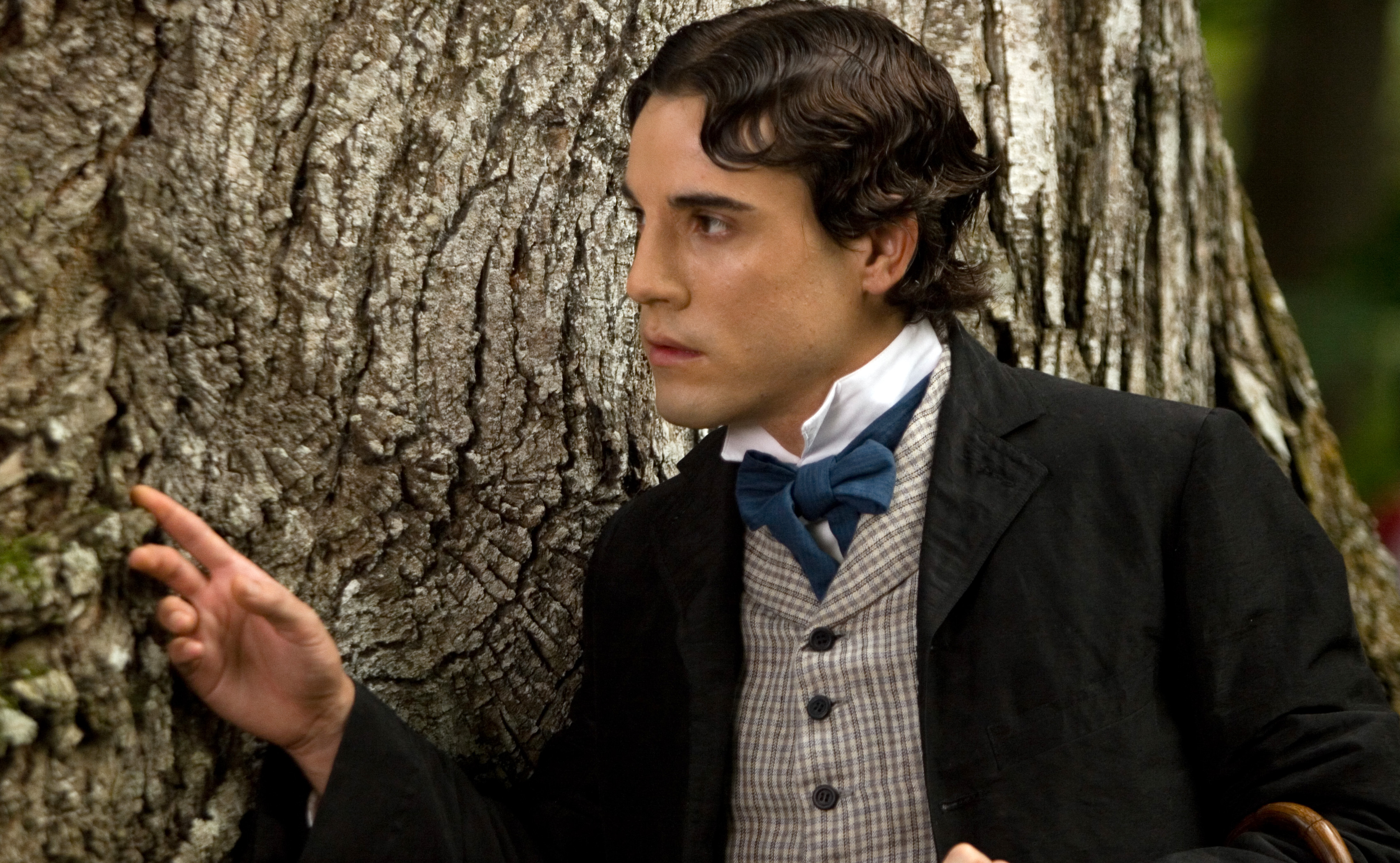 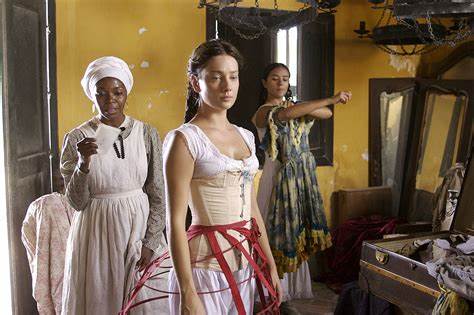 Fermina riceve dalla domestica di colore una lettera di Florentino nella casa paterna.
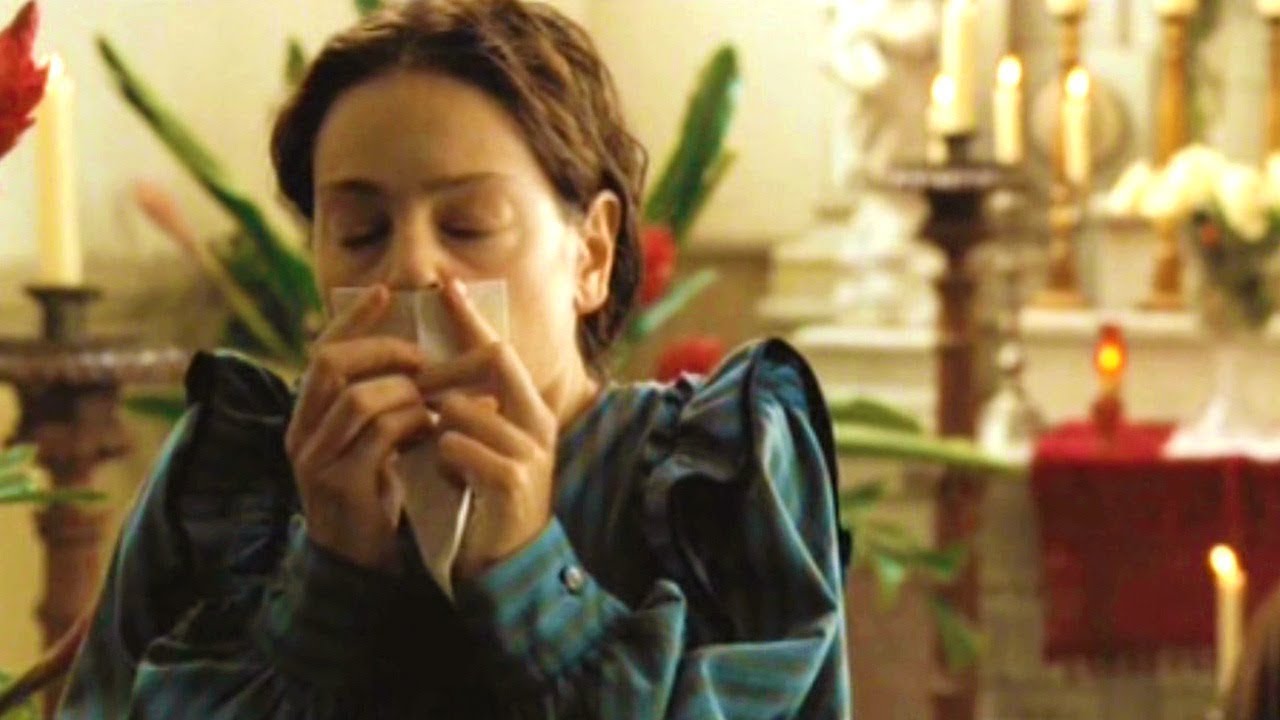 Fermina aspira il profumo di Florentino dalle lettere che egli le invia ogni giorno.
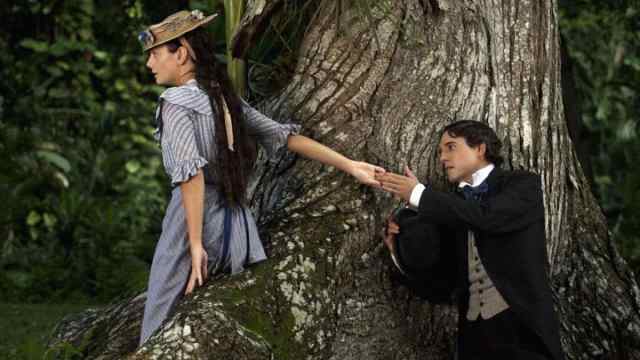 I due si incontrano nel Giardino dei Vangeli della villa di casa Dazo.
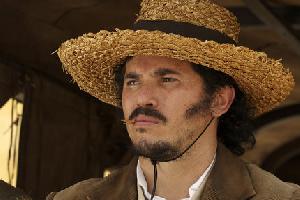 Lorenzo Daza, il padre di Fermina.
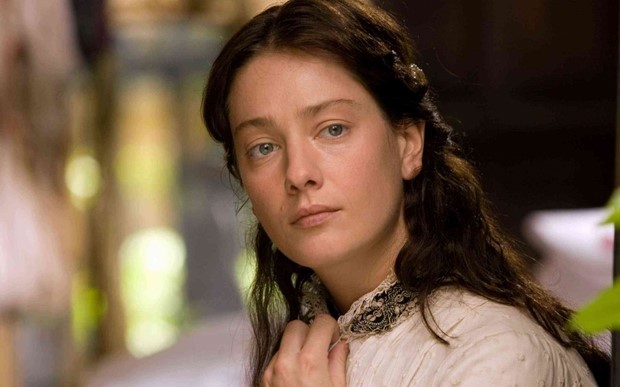 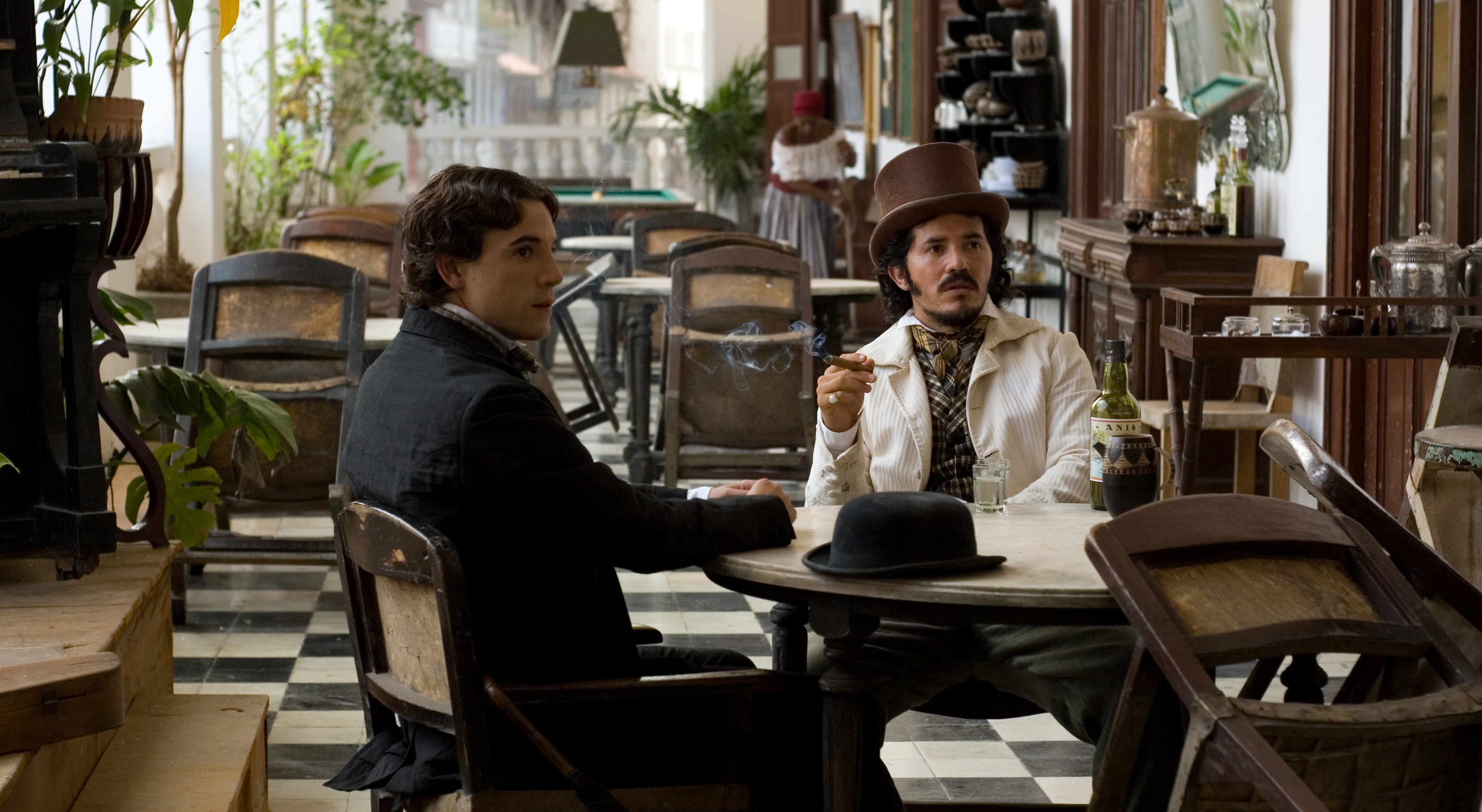 Florentino Ariza e Lorenzo Doza seduti ai tavoli di un bar.
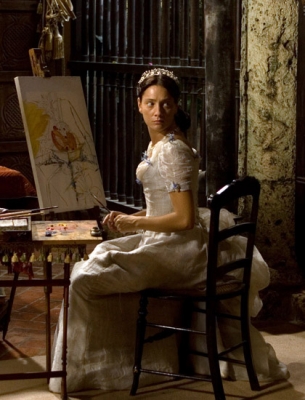 Hildebranda Sanchez all’opera, l’attrice sudamericanaCatalina Sandino Moreno.
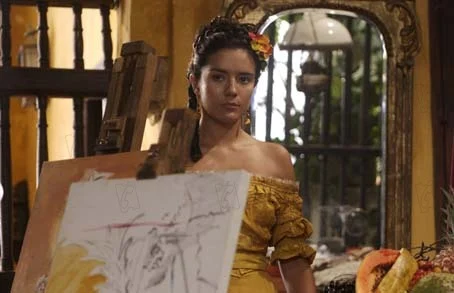 Hildebranda Sanchez mostra un suo dipinto.
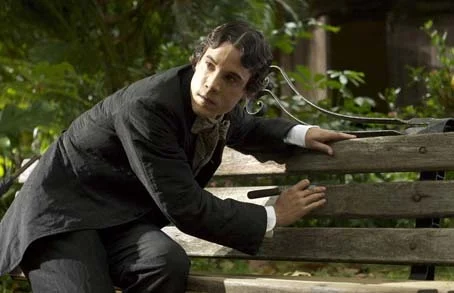 Florentino Ariza giovane scalfisce il nome dell’amata su una panchina
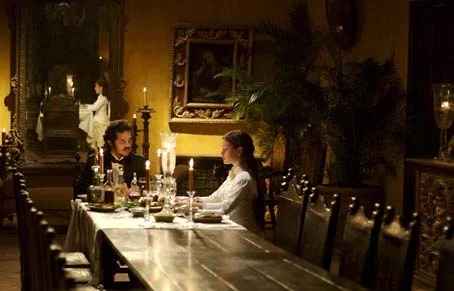 La tavola imbandita per la cena di Lorenzo Laza con la figlia Fermina.
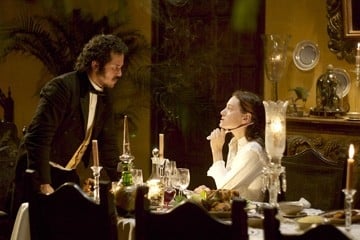 Fermina Daza minaccia di uccidersi piuttosto che rompere con Florentino Ariza.
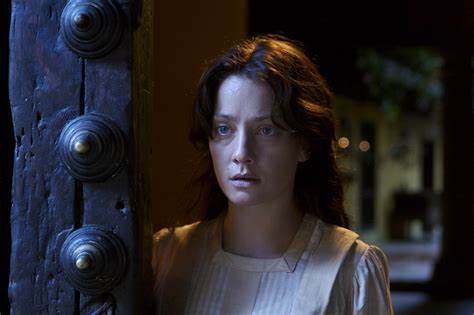 Fermina, dopo alcuni anni ospite della cugina, rientra col padre a Cartagena.
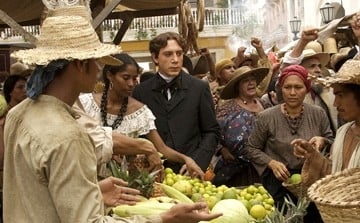 L’attore spagnolo Javier  Bardem, nel ruolo di Florentino Ariza, al mercato.
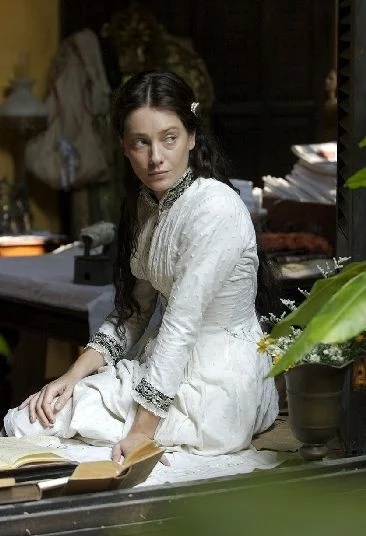 Fermina Doza,l’attrice italianaGiovanna Mezzogiorno.
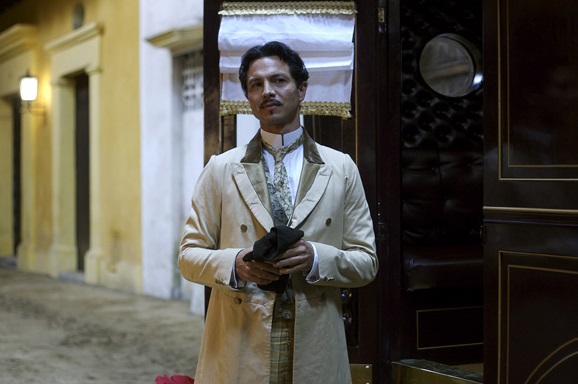 Juvenal Urbino de la Calle, l’attore Benjamin Bratt, medico, scapolo, bello e ricco.
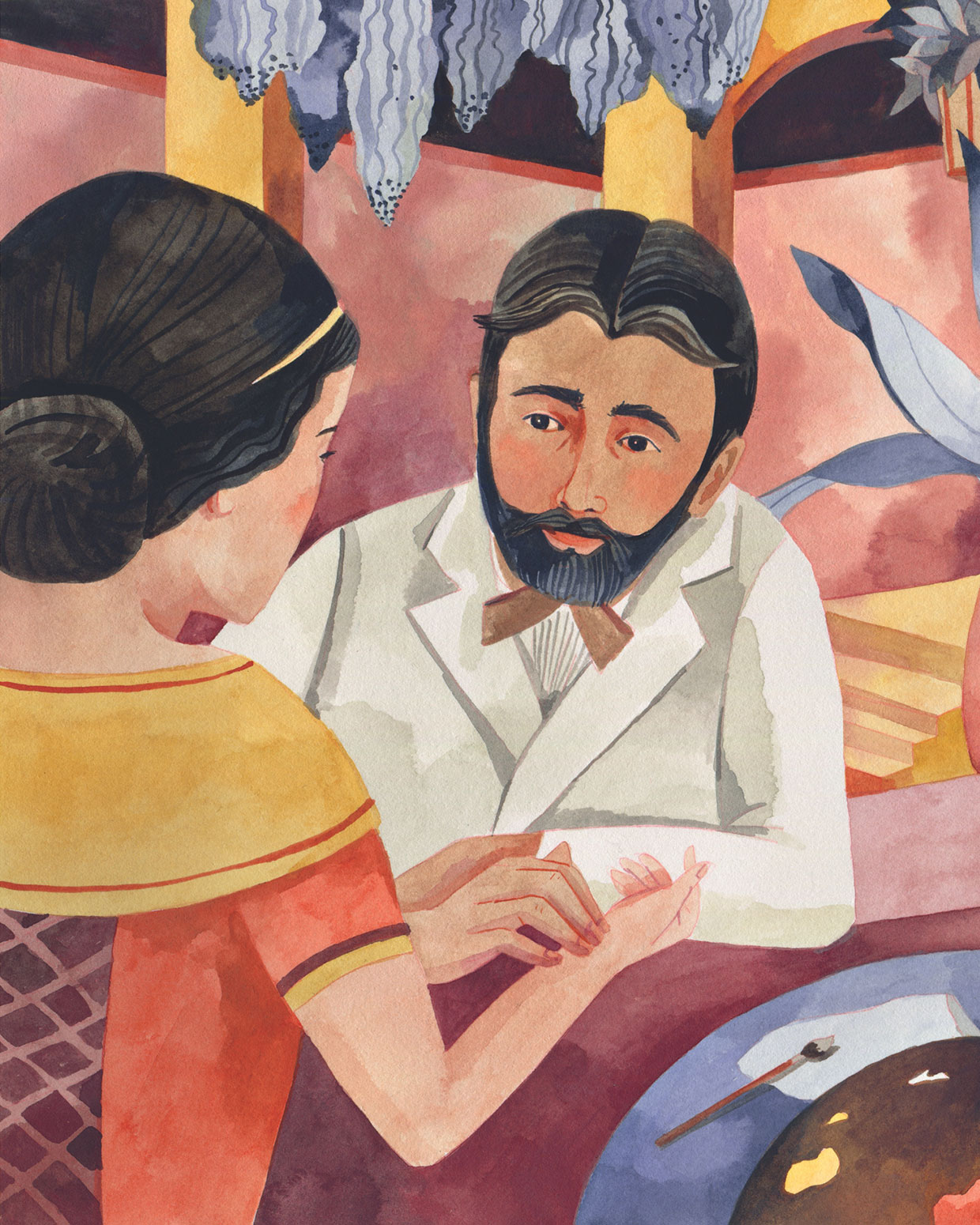 …una visita anti colera!
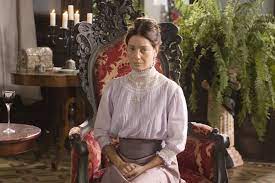 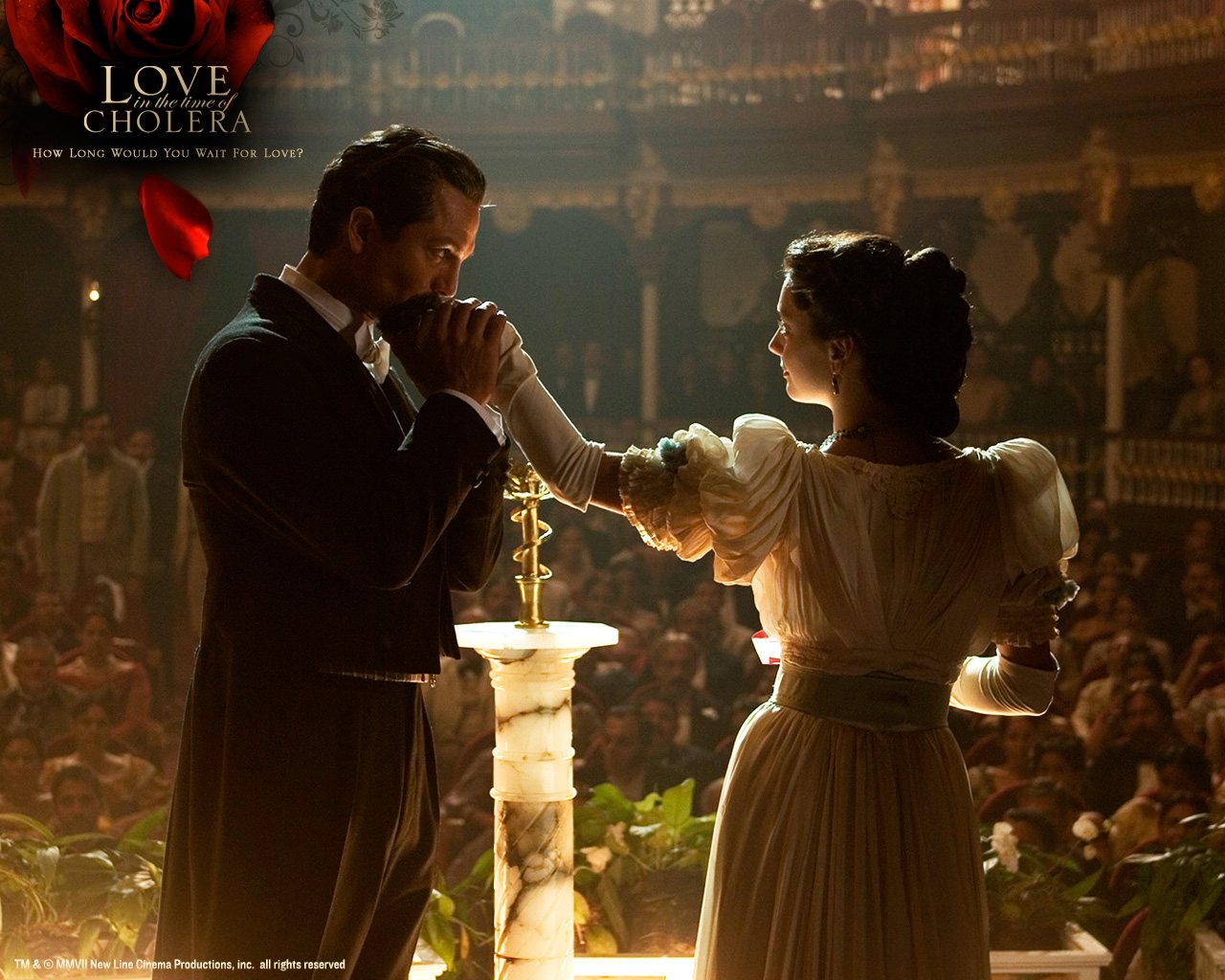 Fermina con Juvenal a teatro accetta la corte del giovane bello e ricco dottore.
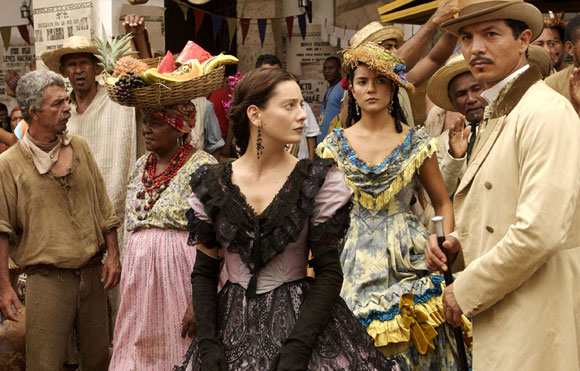 Fermina Doza, Hildebranda Sanchez e Juvenal Urbino tra la gente di Cartagena.
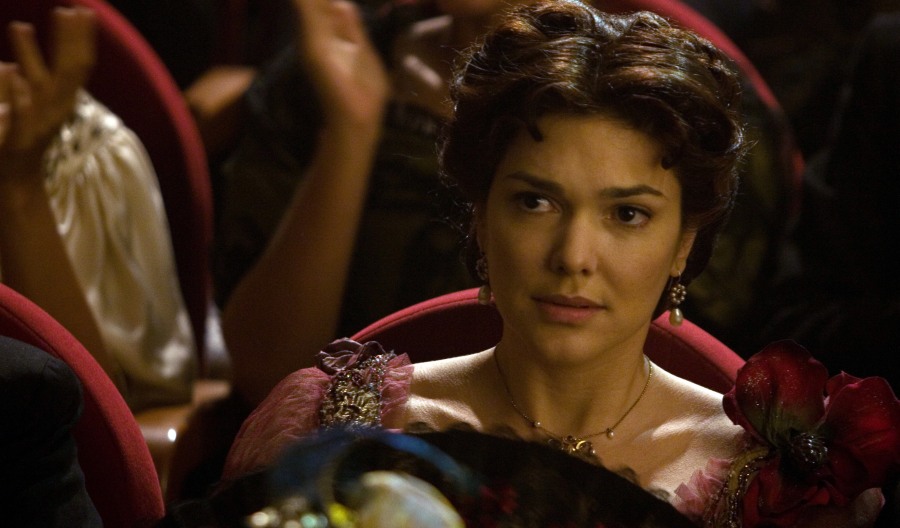 La bella cugina Hildebranda Sanchez, l’attrice Catalina Sandino Moreno.
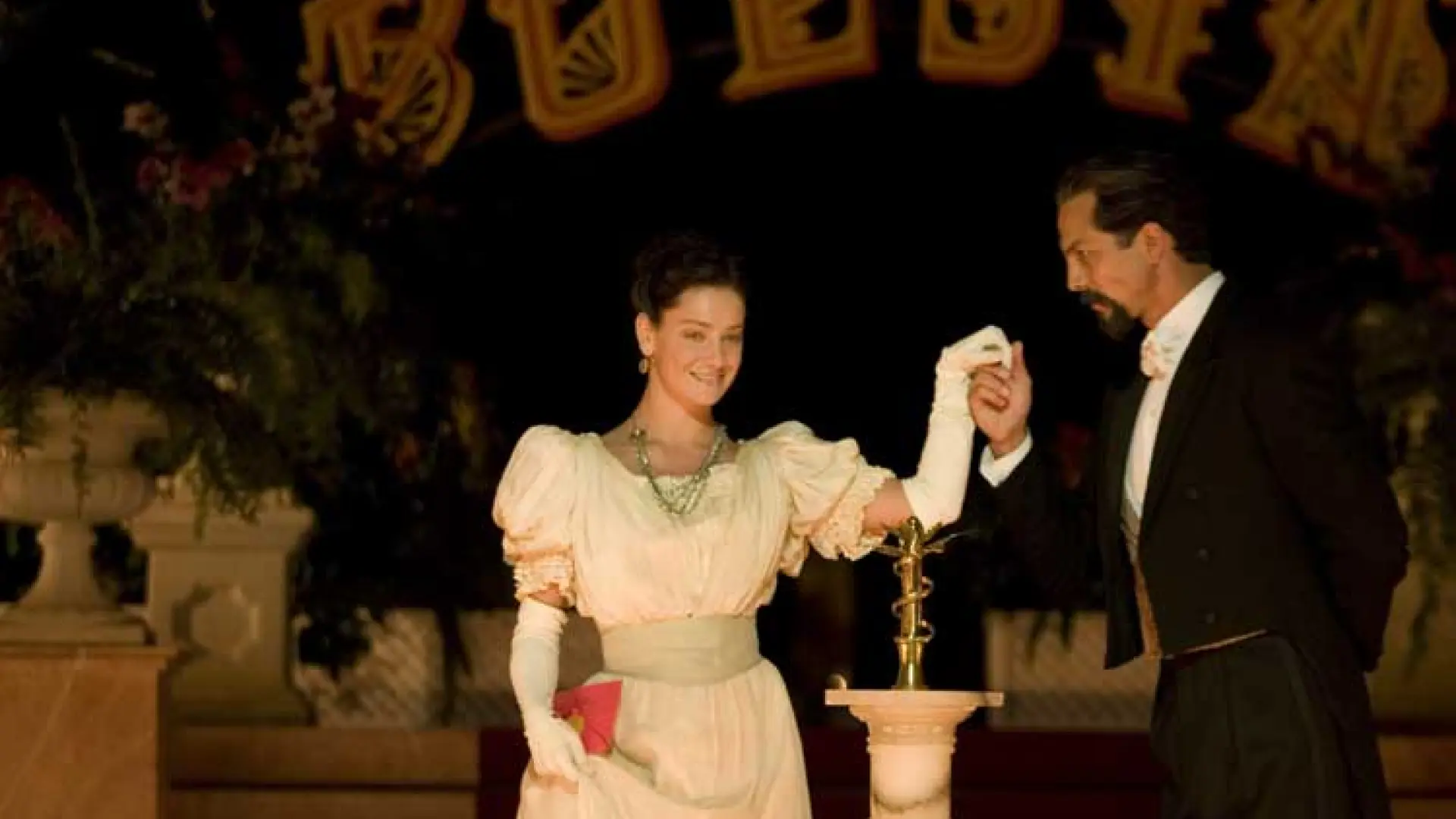 Juvenal Urbino, lo sposo, accoglie, Fermina Daza, la sua sposa.
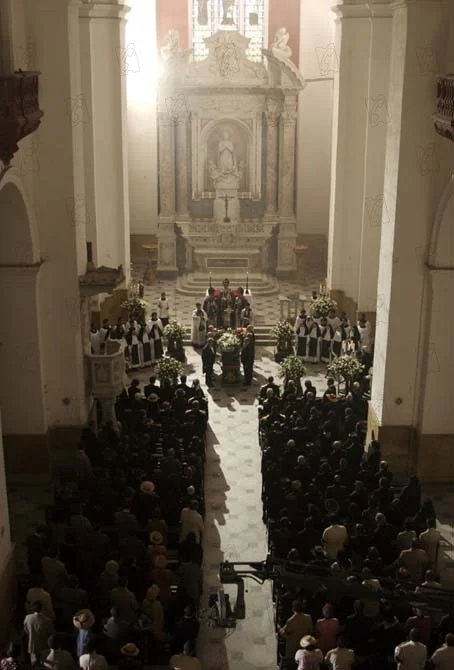 Il matrimonio tra Fermina Dazo e Juvenal Urbino celebrato con rito religioso in chiesa.
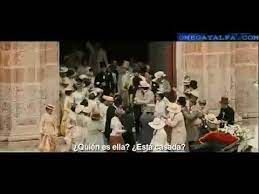 All’uscita dalla chiesa.
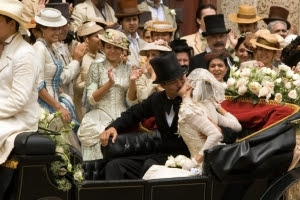 Il bacio degli sposi sulla carrozza all’uscita dalla chiesa.
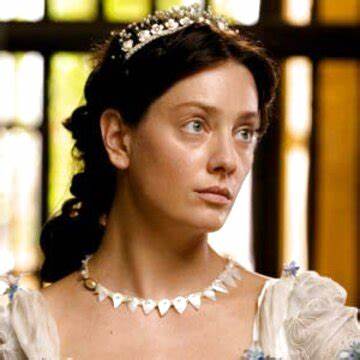 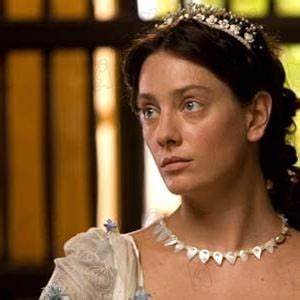 La sposa Fermina Doza in due immagini del film.
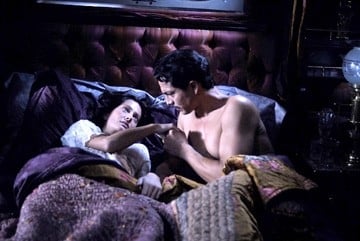 I due sposi nell’intimità.
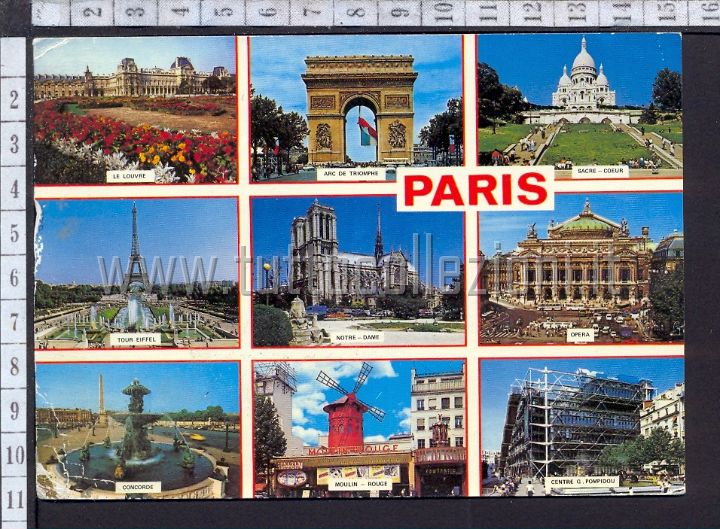 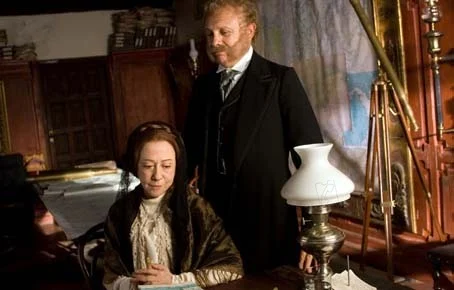 La madre di Florentino Transito Ariza, l’attrice Fernanda Montenegro, con il fratello, lo zio Leòn XII, direttore della Compagnia Fluviale dei Caraibi.
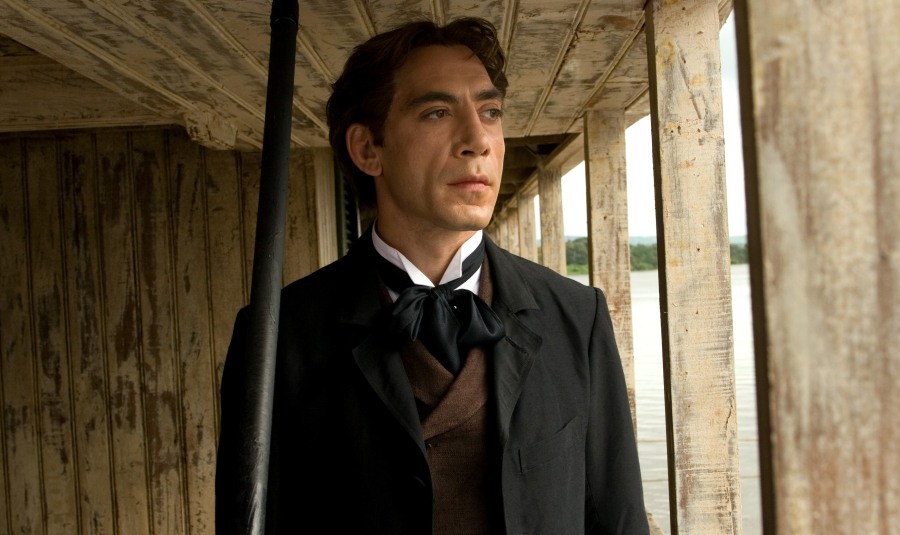 Javier Bardem nel ruolo di Florentino Ariza da grande.
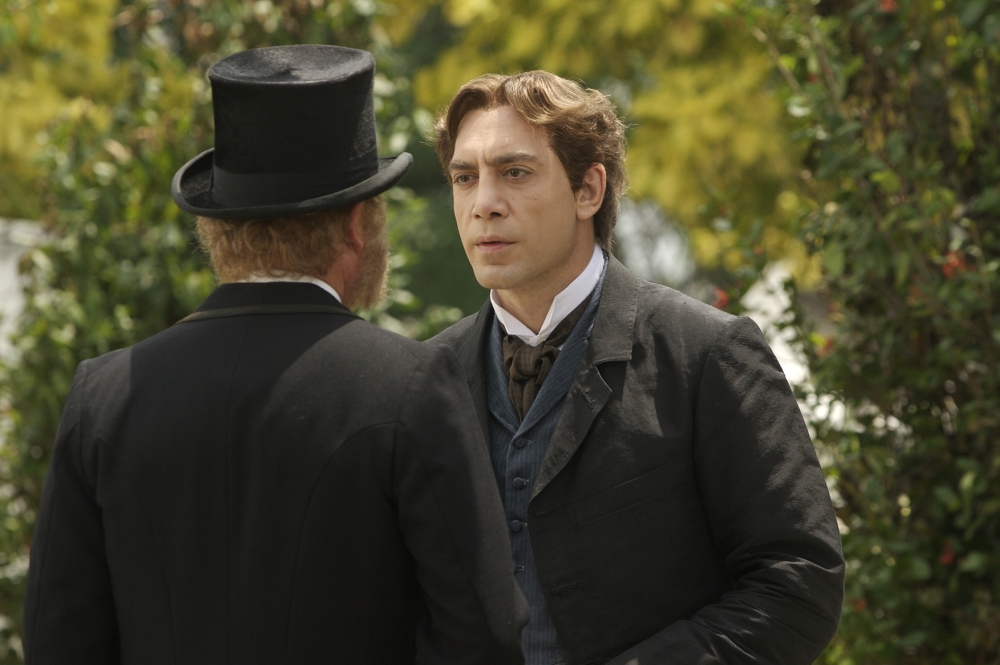 Florentino Ariza e lo zio Leòn XII, direttore della Compagnia Fluviale dei Caraibi.
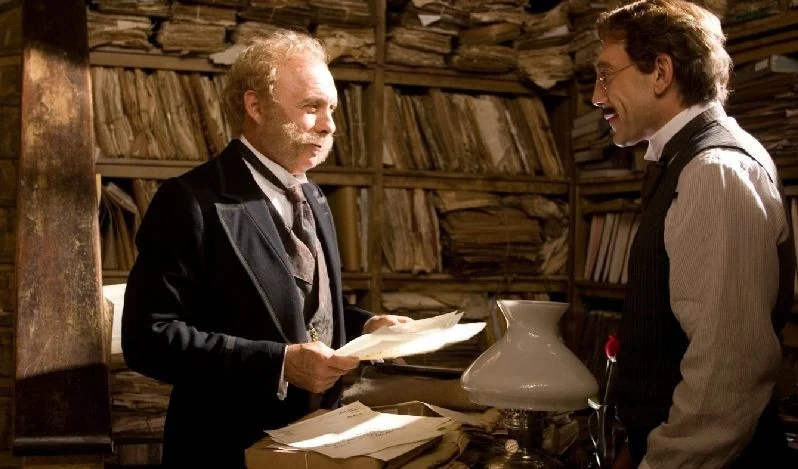 …con lo zio Leòn XII.
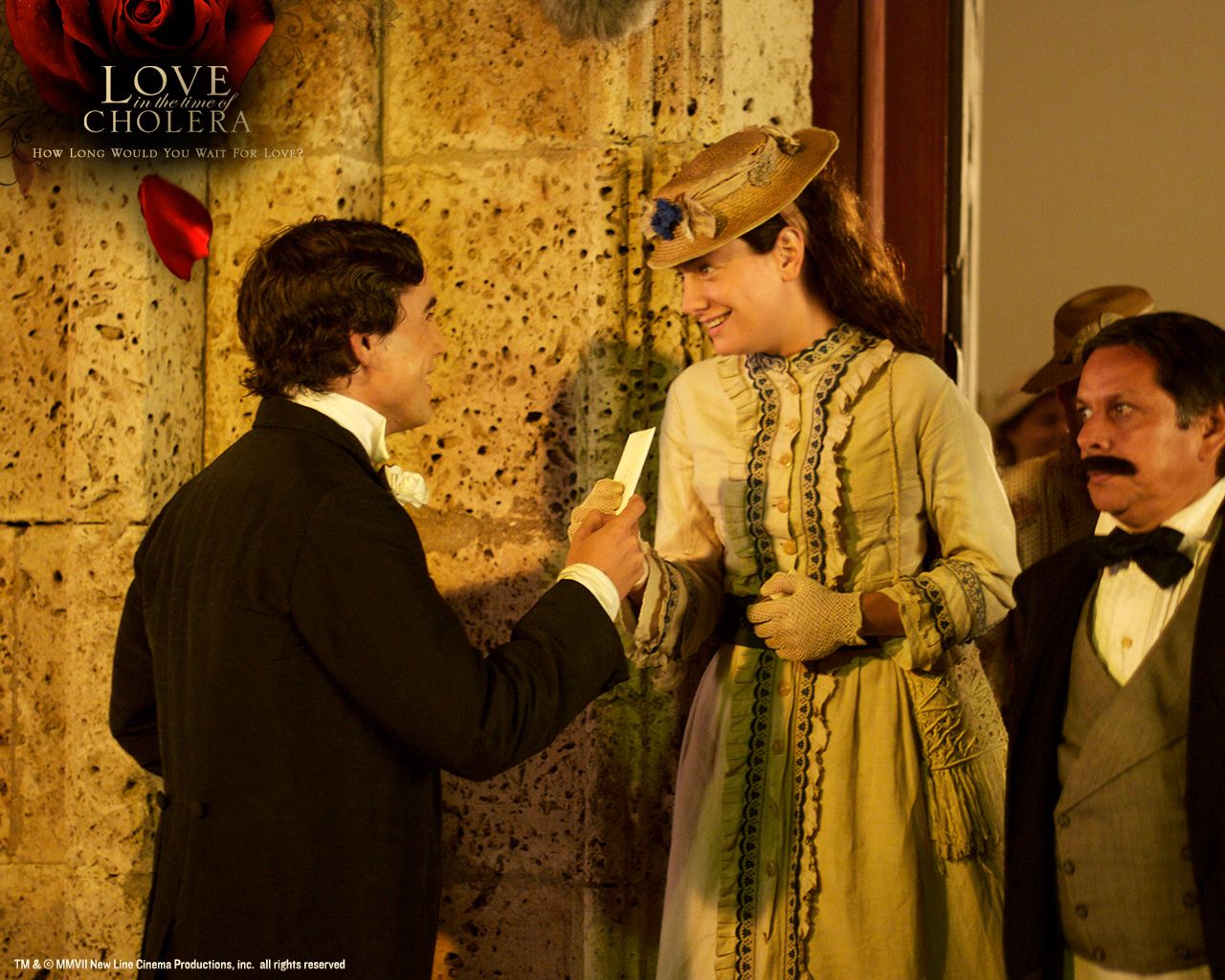 Florentino Ariza e il «proposito di rimanere fedele alla su amata Fermina Daza».
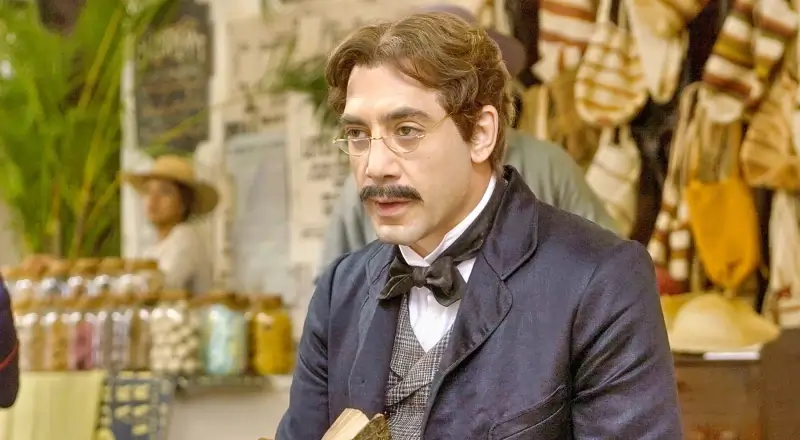 Florentino Ariza su uno dei battelli fluviali della Compagnia dei Caraibi.
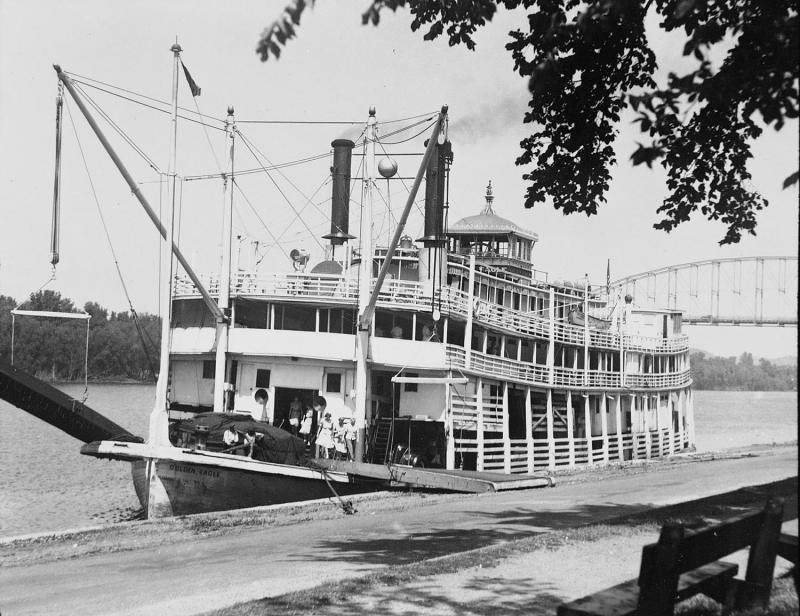 Un battello fluviale primo ’900.
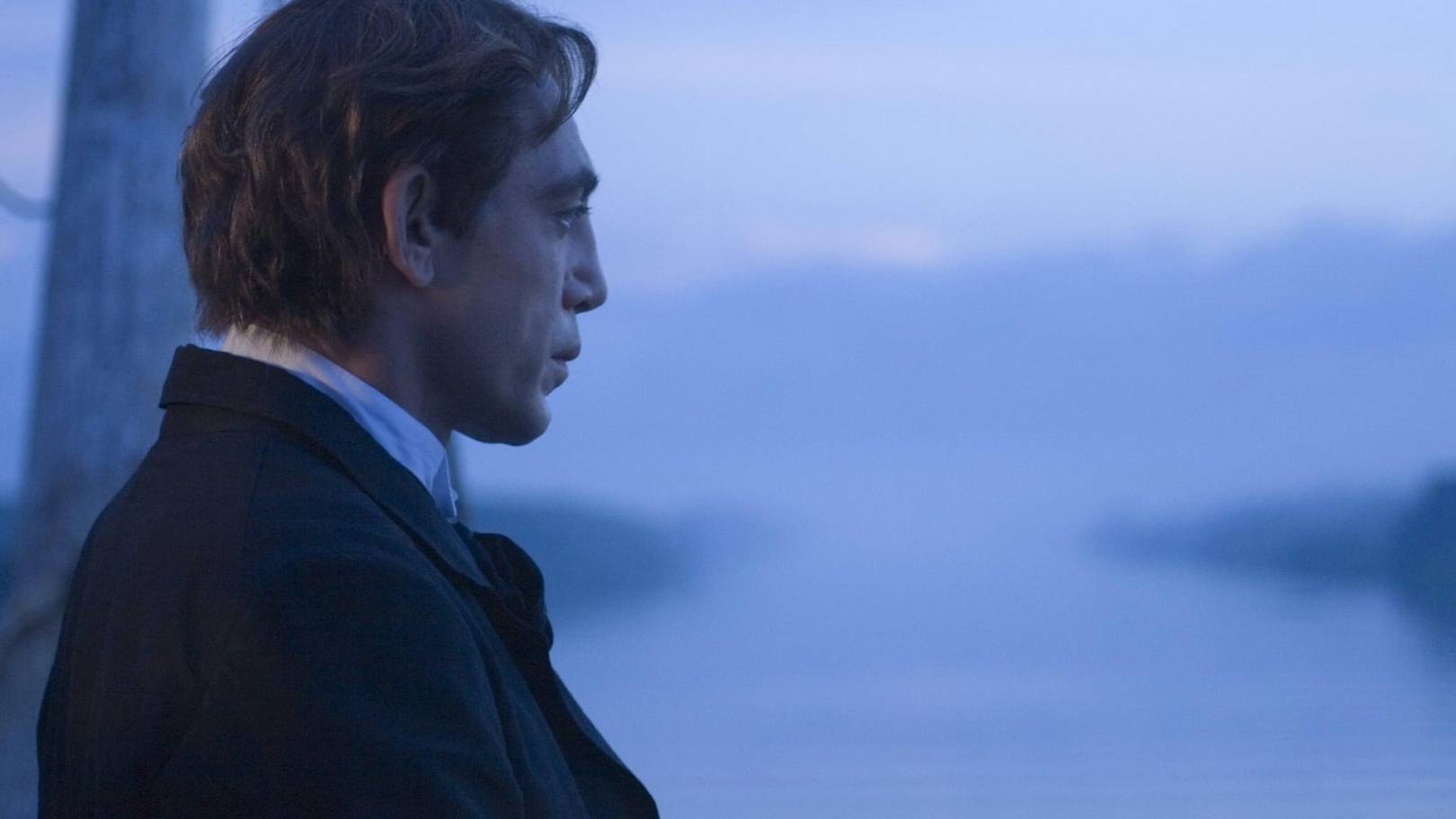 Florentino Ariza a bordo di un battello sul fiume Magdalena.
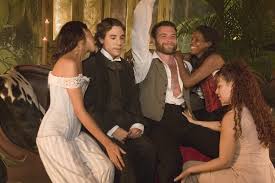 Florentino Ariza e la bella vita sui battelli della Compagnia Fluviale dei Caraibi.
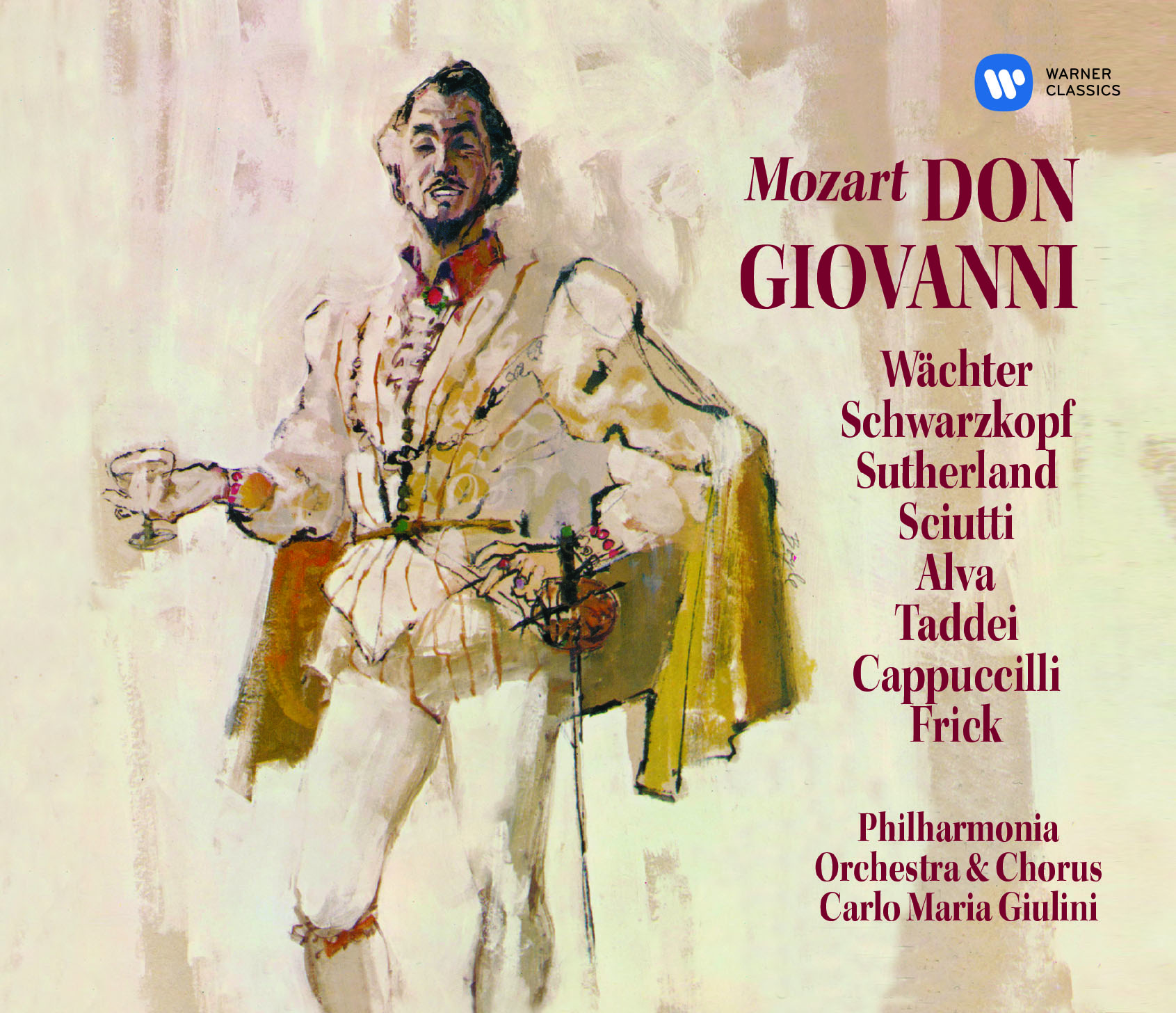 …a quota 1.003!!!
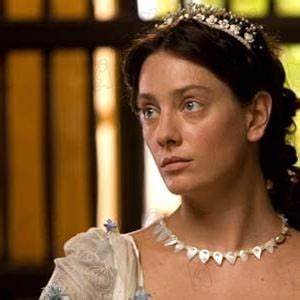 Fermina Doza,sposa e madre di due figli
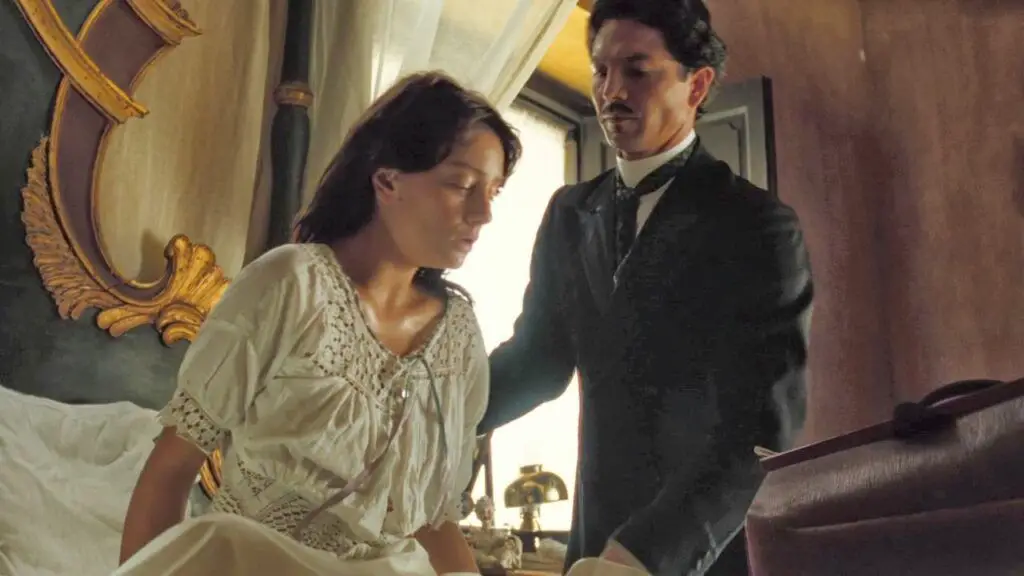 Il marito medico Juvenal assiste la moglie Fermina in stato interessante.
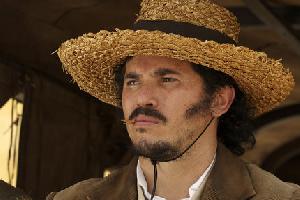 Lorenzo Doza, il padre-padrone di Fermina.
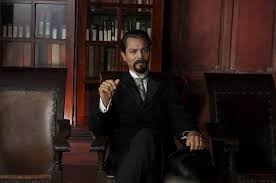 Il dottor Juvenal Urbino de la Calle nel suo studio.
Il dottor Juvenal da «grande» nel guardino della sua villa a Cartagena.
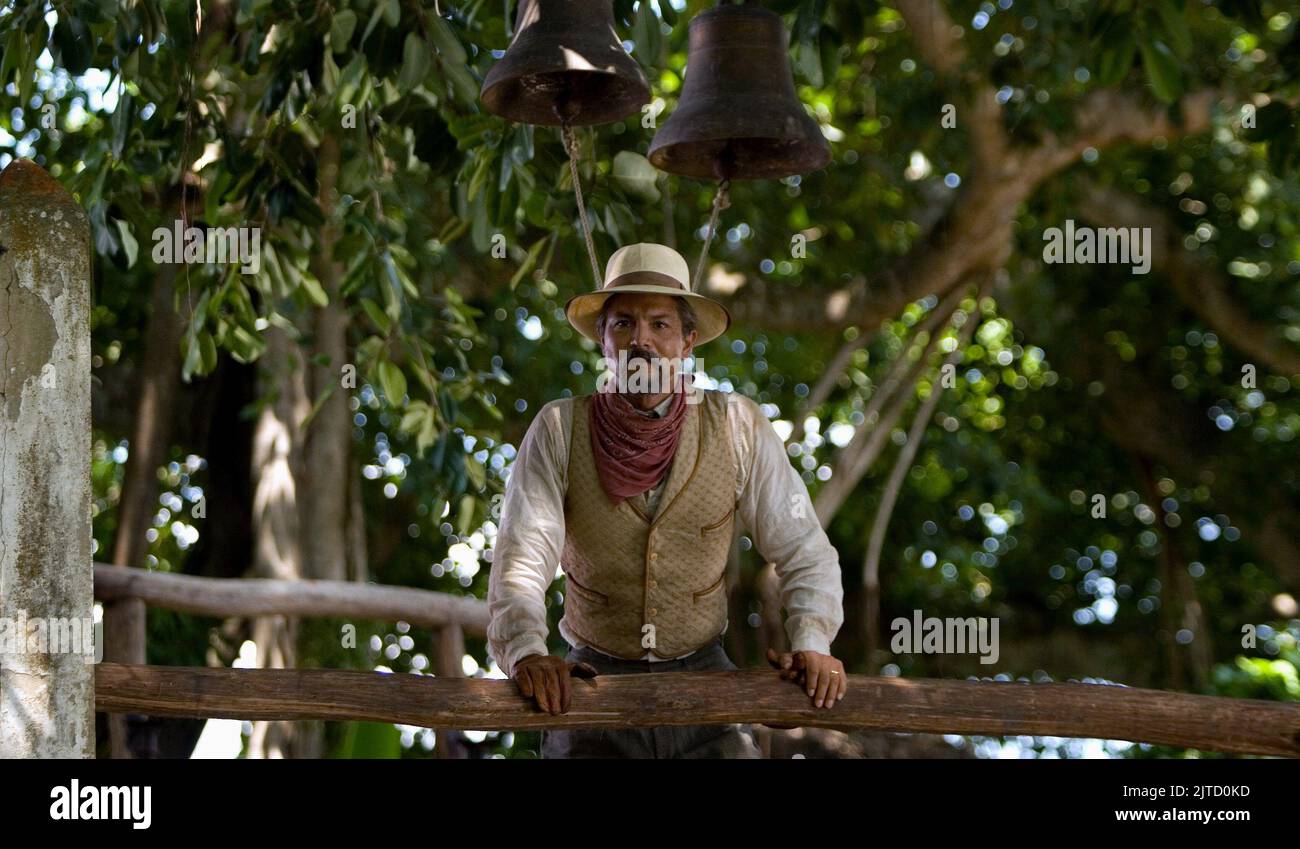 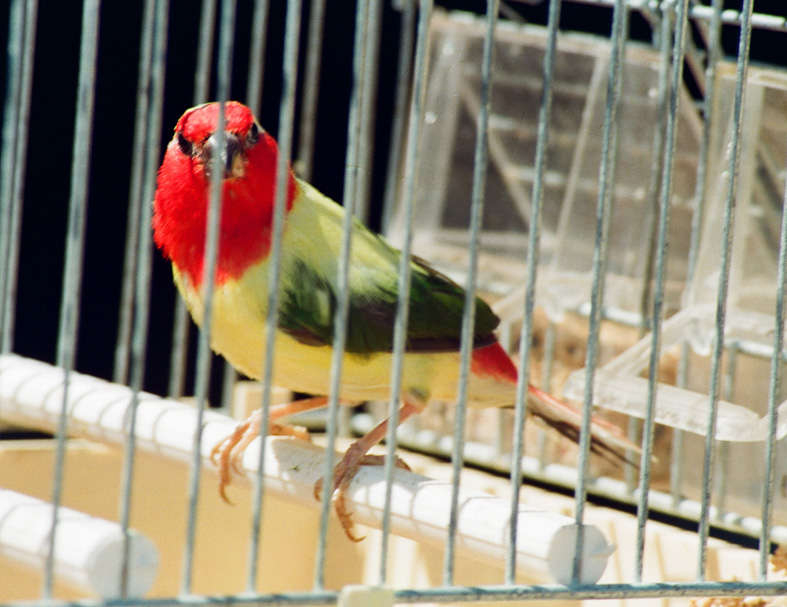 Un pappagallo Diamante in gabbia.
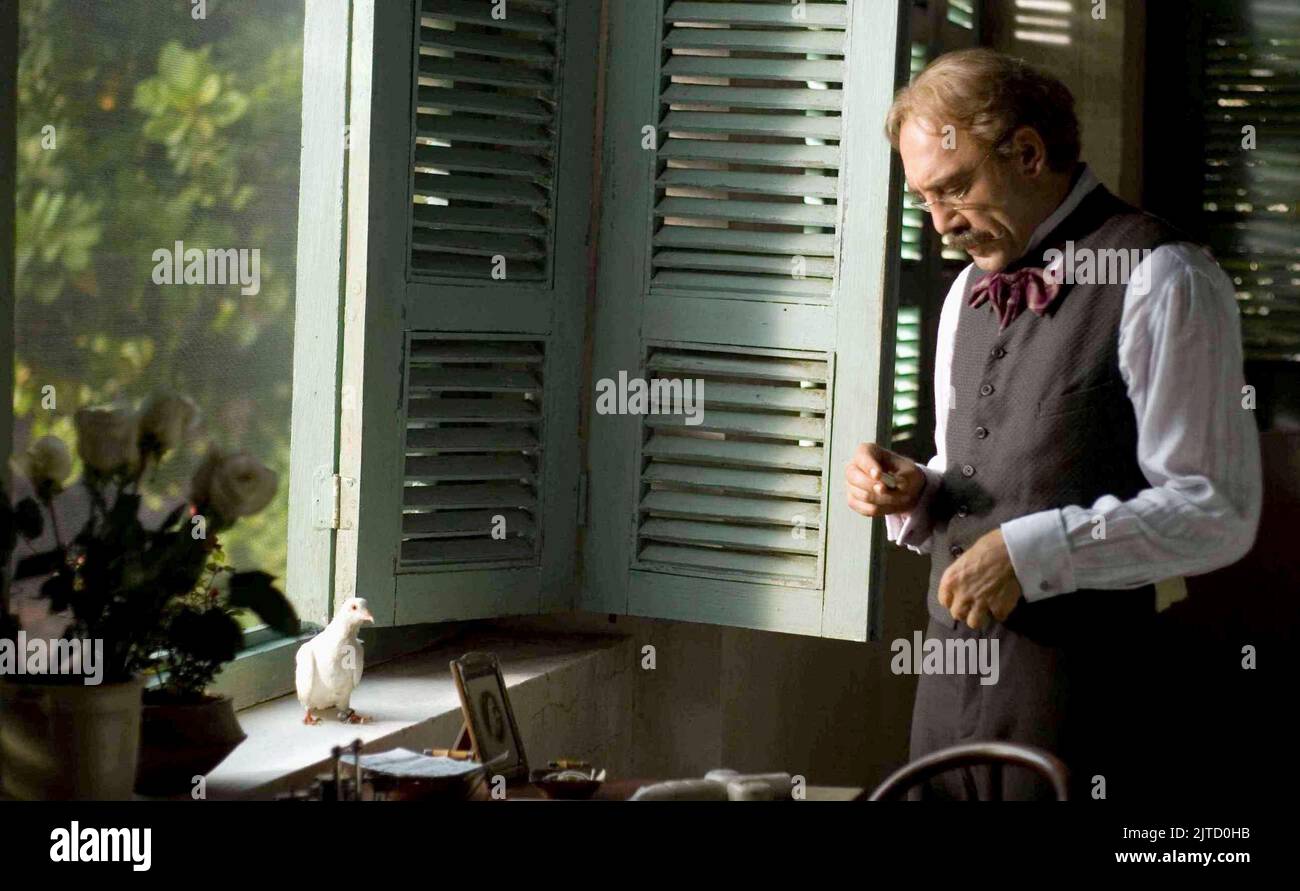 Florentino Ariza invecchiato, proprietario della Compagnia Fluviale dei Caraibi.
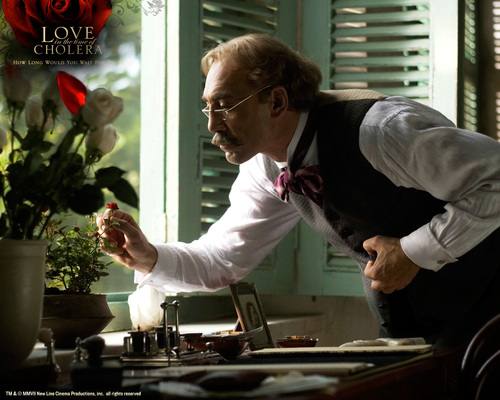 …nella cura dei fiori.
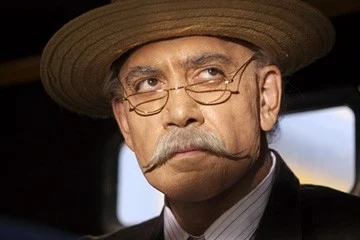 L’attore spagnolo Javier Bardem, invecchiato col trucco, l’ultrasettantenne Florentino Ariza.
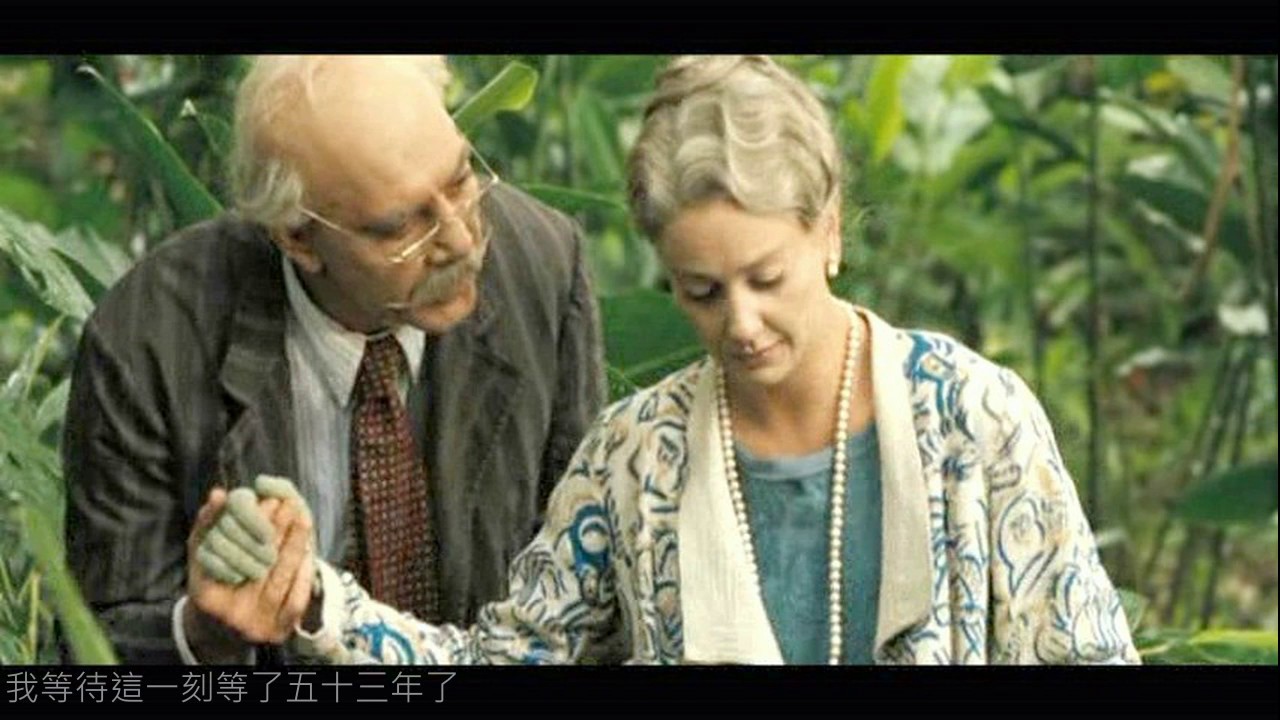 Florentino Ariza, vestito di grigio, e Fermina Doza, vestito a fiori, ultrasettantenni.
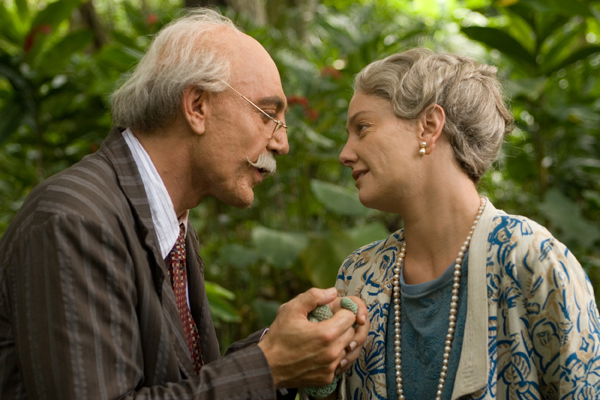 ...eadem!
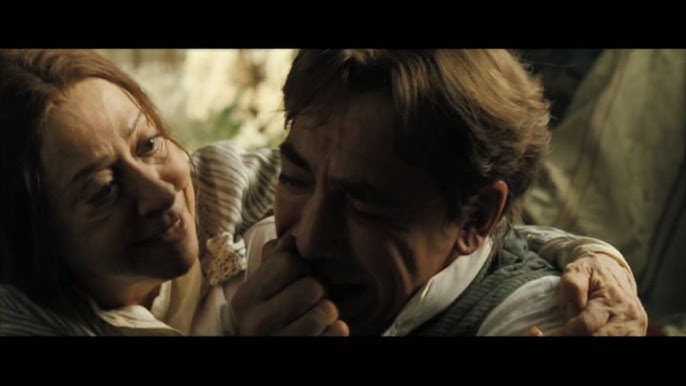 …atteggiamento affettuoso tra i due!
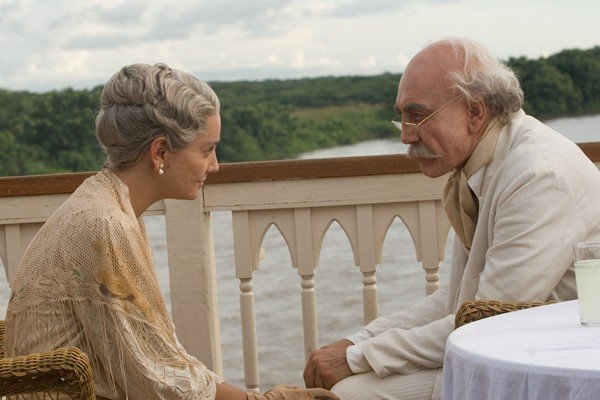 Florentino Ariza, vestito di bianco, e Fermina Doza, capelli bianchi.
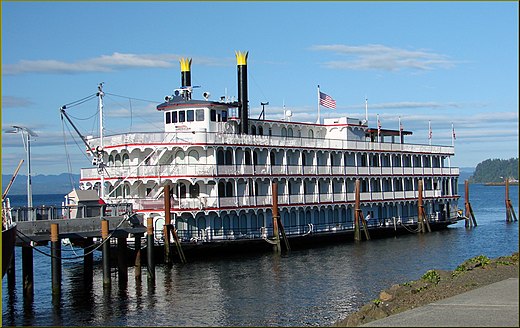 Il battello dell’amore tra i due ultrasettantenni nel film del 2007.
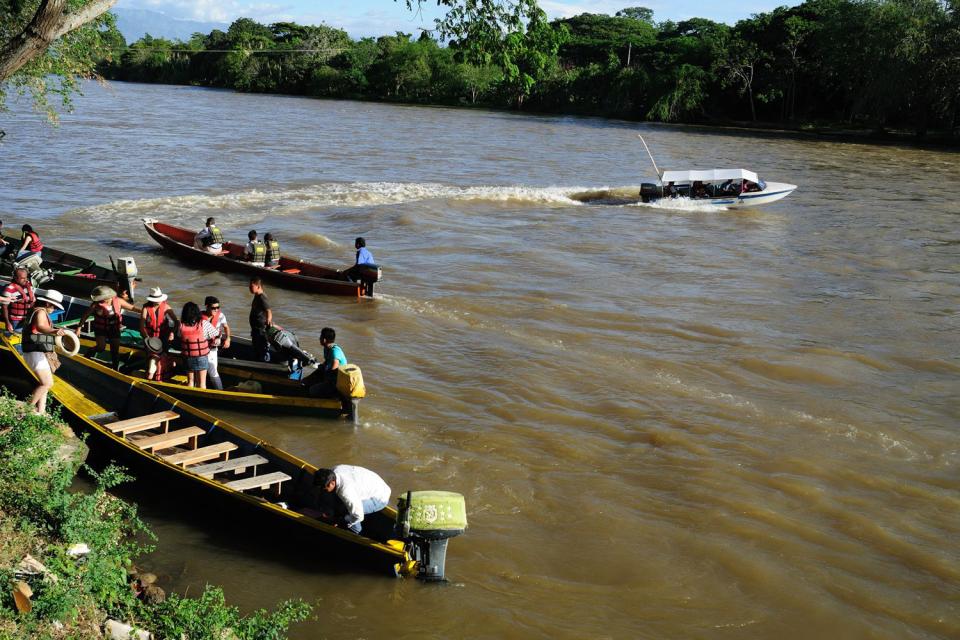 Uno scorcio del fiume Magdalena in Colombia.
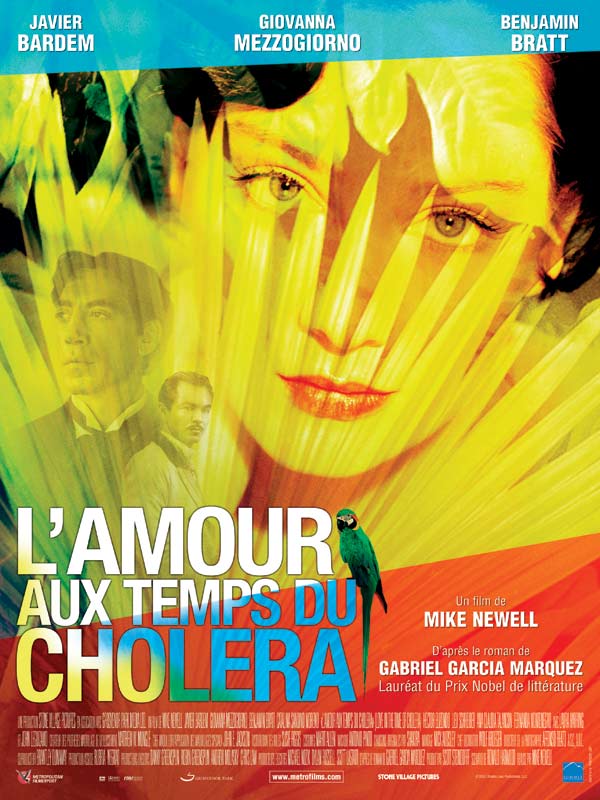 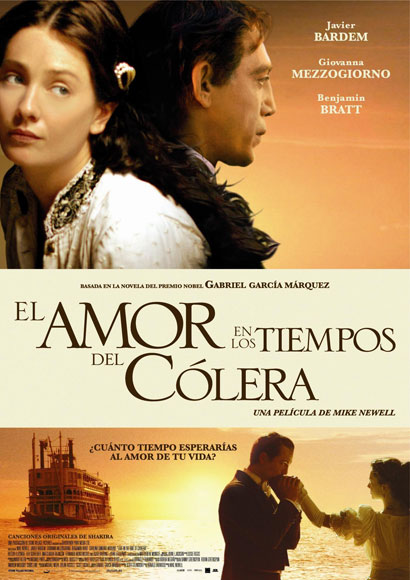 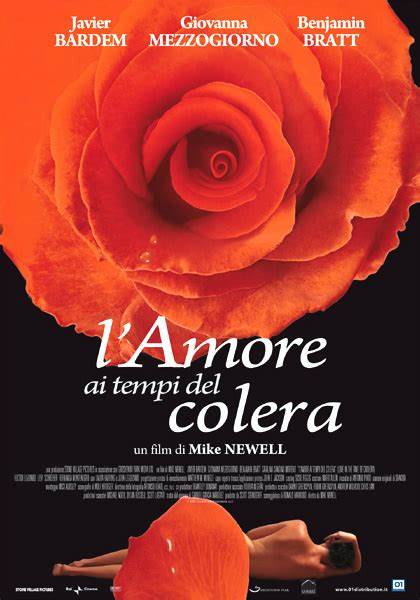 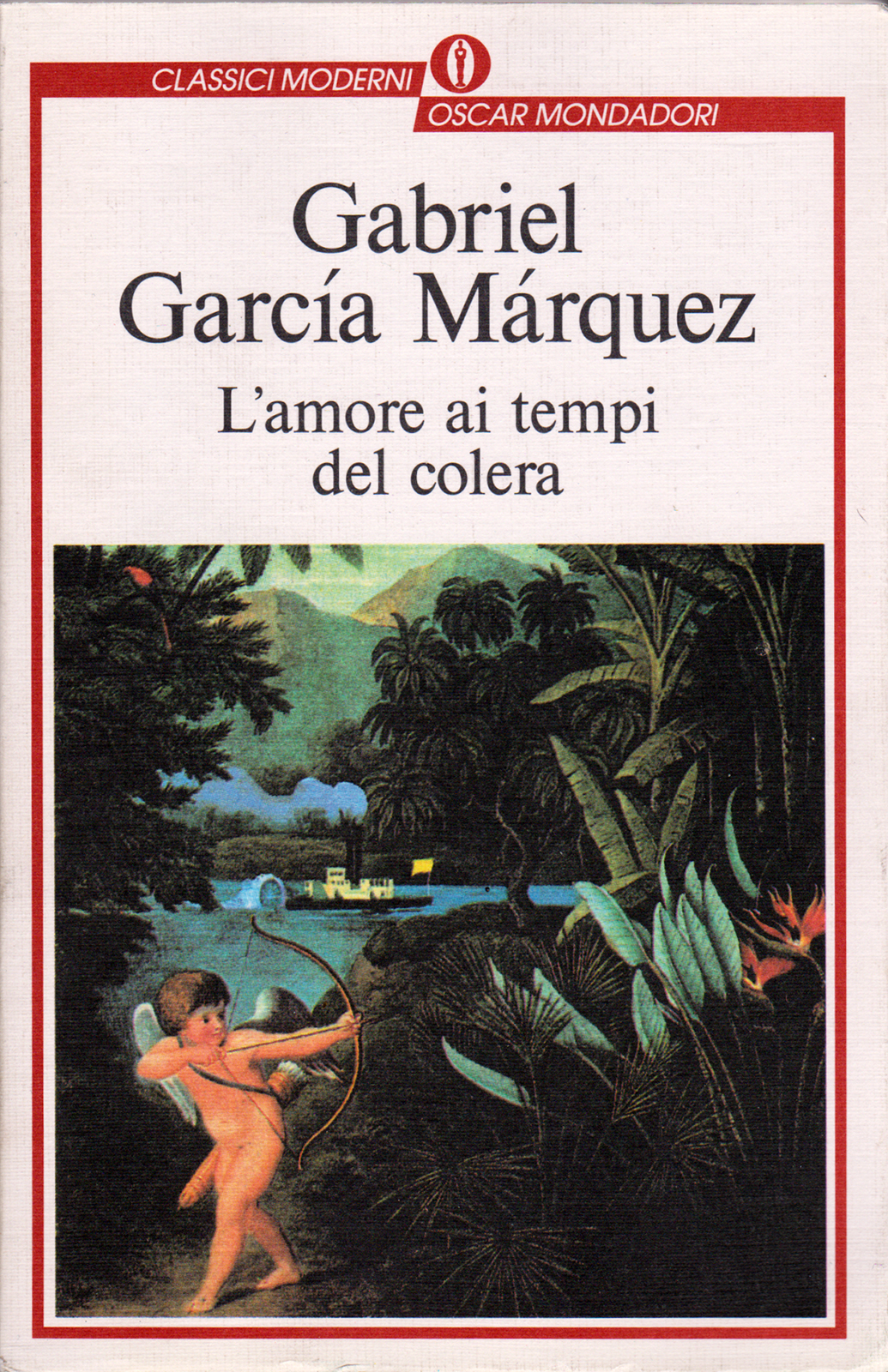 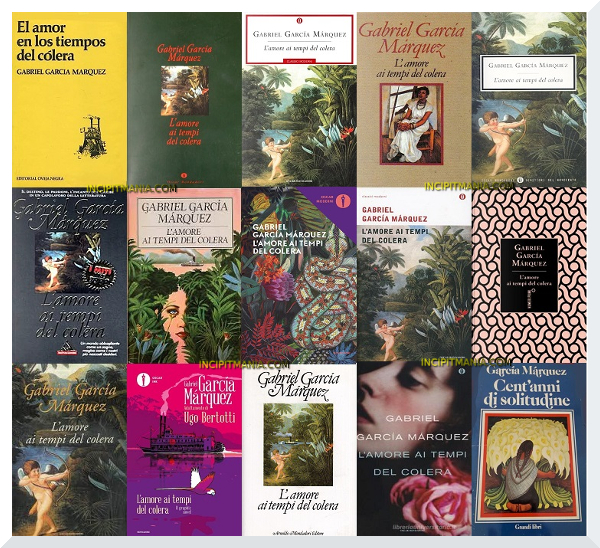 GRAZIE
Alla prossima
Giovedì,…2025

“MOONSTRUCK – STREGATA DALLA LUNA” 
di Norman Frederick Jewison, 1987.